NAIAS 2014Low PressureClayton Schultz & Ian Villaroman
Common Trends Found
POPP clamps 
CTC clamps
Multi crimp rings
“Smooth” to “Alligator” hose texture
Audi and VW use round degas bottles
2 \
Table of Contents
Pg. 4  2014 Mercedes Benz CLS550
Pg. 5  2015 Mercedes Benz C400
Pg. 6  2014 Hyundai Genesis Coupe 
Pg. 7  2014 Hyundai Sonata 2.0T
Pg. 8  2013 Honda Civic IMA Hybrid
Pg. 9  2015 Mazda 3
Pg. 10  2015 Volvo S60 T6
Pg. 11  2015 Volvo V60 T5 sports wagon
Pg. 12  2014 Lexus ES300H 
Pg. 13  2014 Lexus IS 350 F sport
Pg. 14  2014 Scion FRS
Pg. 15  2014 Scion TC
Pg. 16  2015 Scion IQ 1.3L
Pg. 17  2015 Scion XB
Pg. 18  2014 Toyota Corolla
Pg. 19  2014 Toyota Land Cruiser
Pg. 20  2014 Volkswagen Jetta Hybrid
Pg. 21 2015 Volkswagen Golf
Pg. 22  2015 Volkswagen GTI
Pg. 23  2015 Audi A3 E-Tron
Pg. 24  2014 Porsche Panamera
Pg. 25  2015 Lexus LFA
Pg. 26  Acura RLX Prototype
Pg. 27  Toyota FCV Concept
3 \
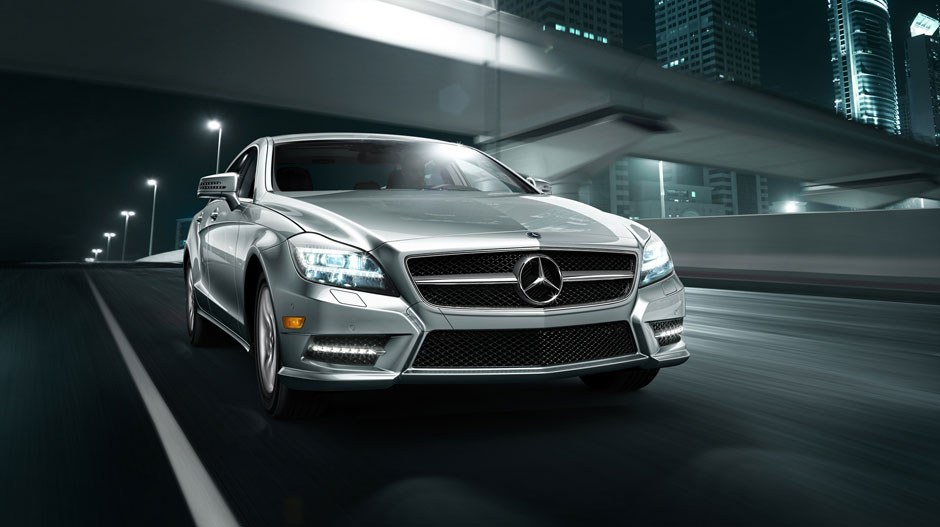 System Info:
-Midsize Vehicle
-Biturbo
-Premium Priced
2014 Mercedes Benz CLS550
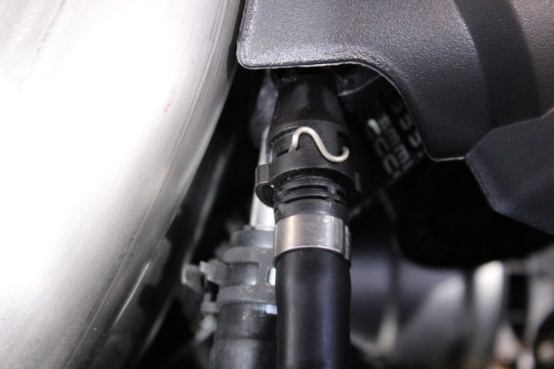 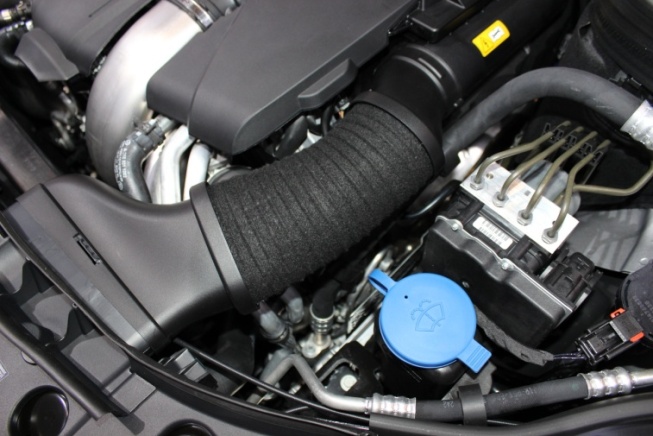 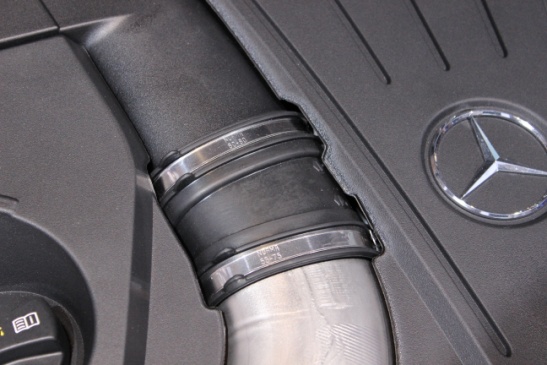 A
C
D
B
Component Info: 
Spring clamp
Crimped indented ring w/ large O.D
Felt material on hose
Steel clamps on turbo inlet
Table of Contents
4 \
System Info:
-Midsize Vehicle
-Biturbo
-4MATIC
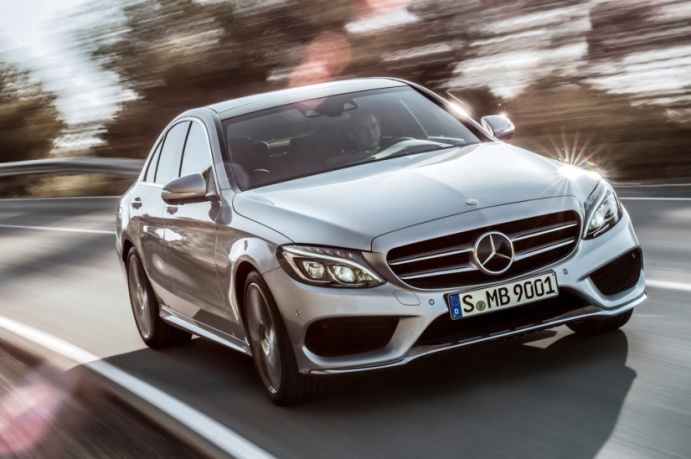 2015 Mercedes Benz C400
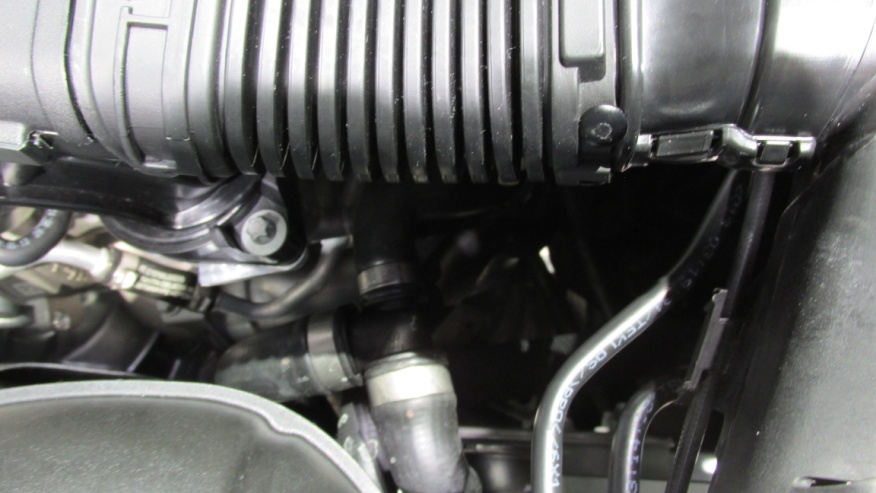 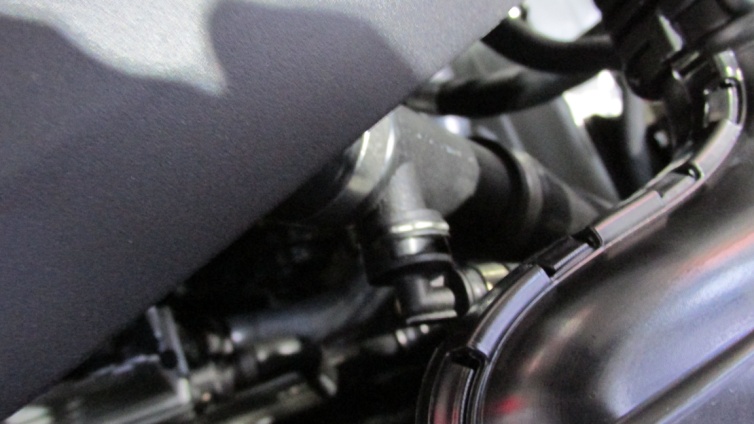 A
B
Component Info: 
Three way T
90 degree connection w/ T over connection
Table of Contents
5 \
5 \
System Info:
-Midsize Vehicle
-3.8L V6
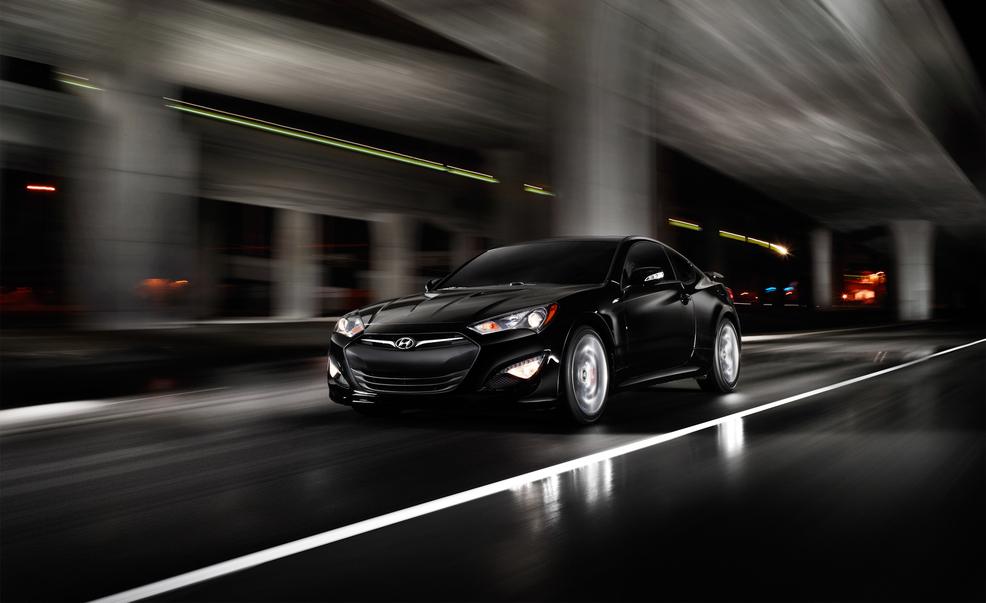 2014 Hyundai Genesis Coupe
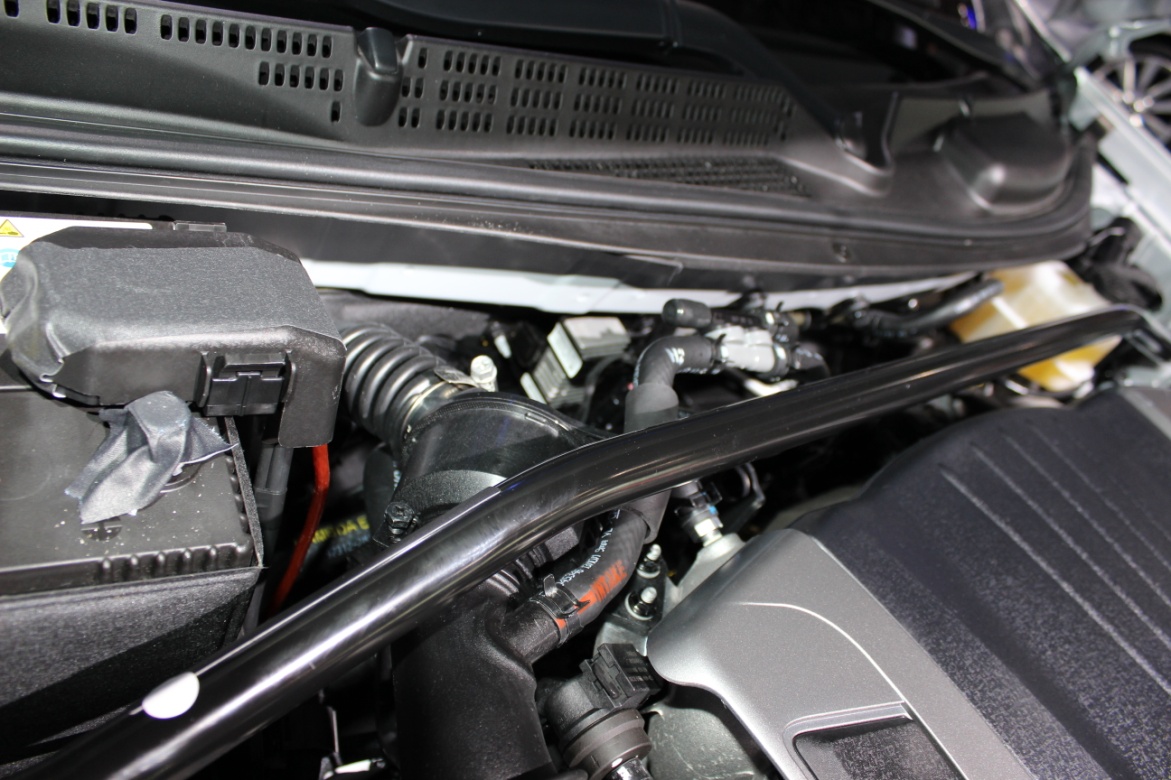 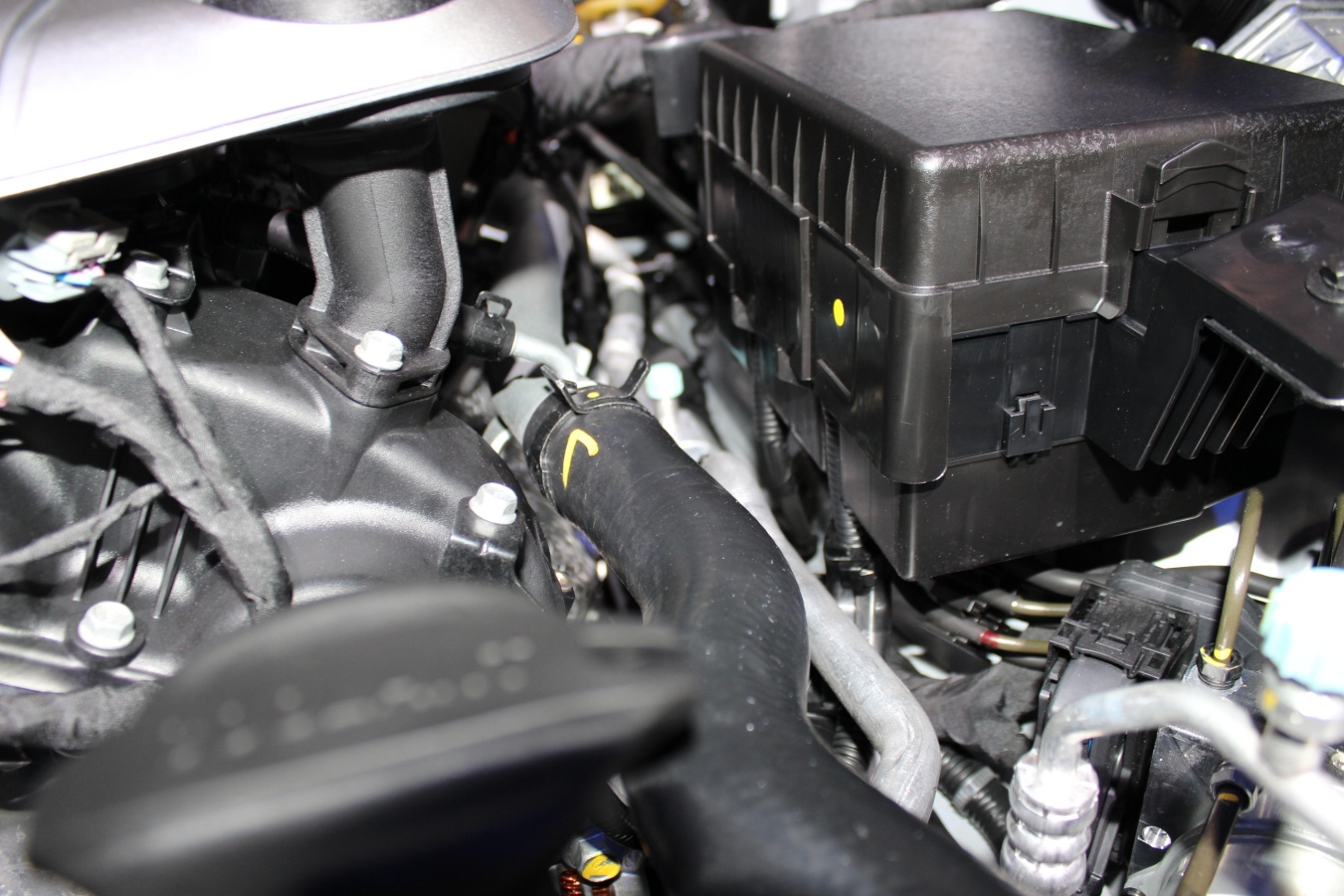 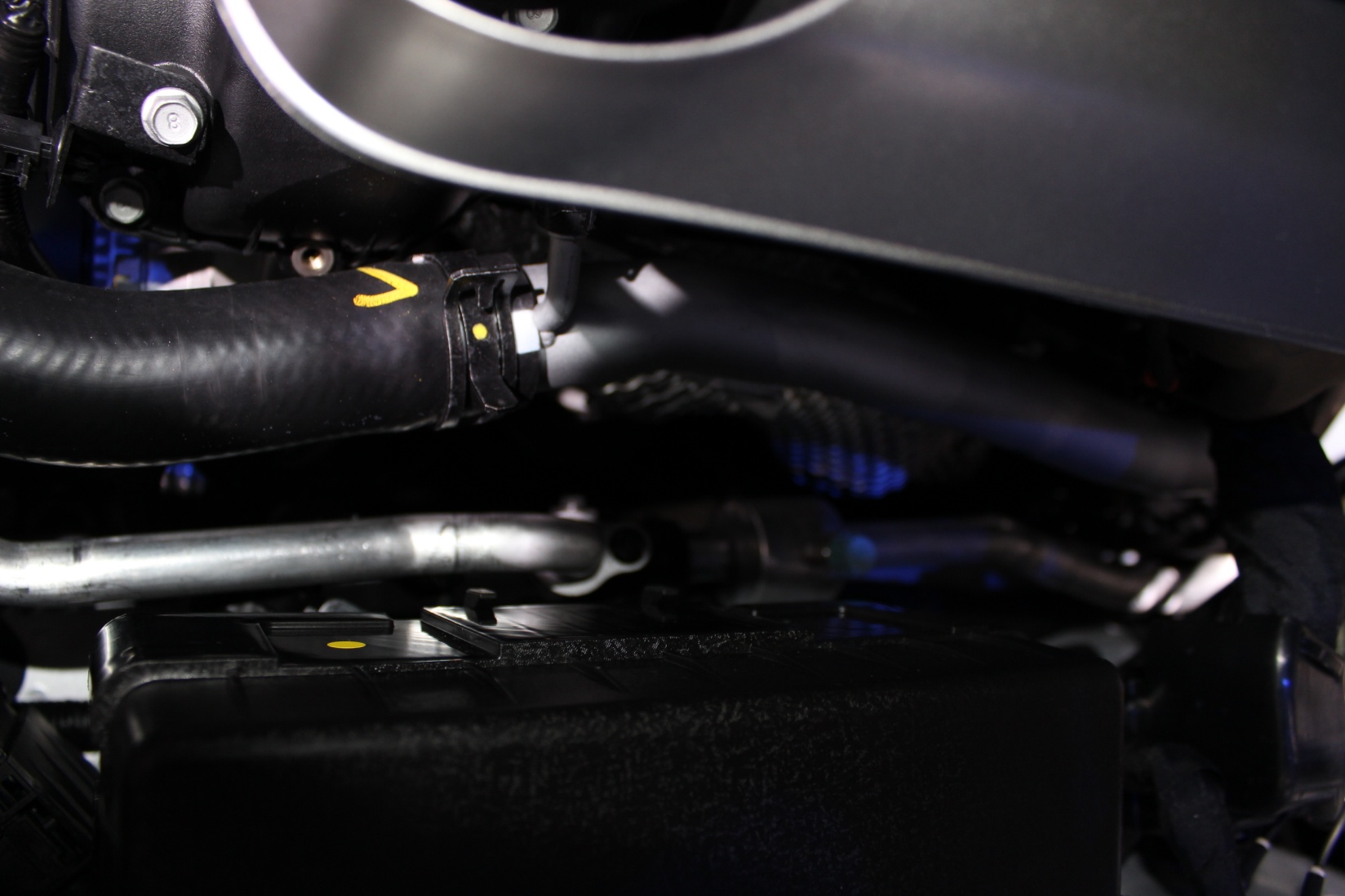 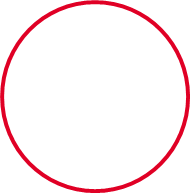 A
A
B
Component Info: 
POPP clamps
CTC clamps
Table of Contents
6 \
System Info:
-Midsize Vehicle
-Turbocharged 
-2.0L I4
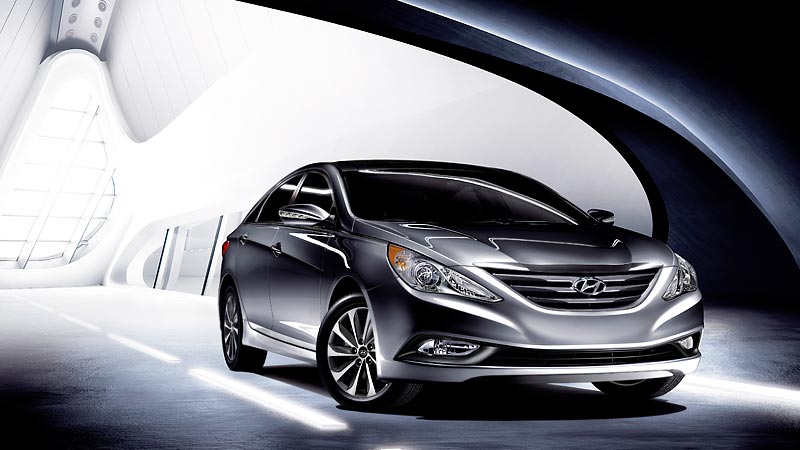 2014 Hyundai Sonata 2.0T
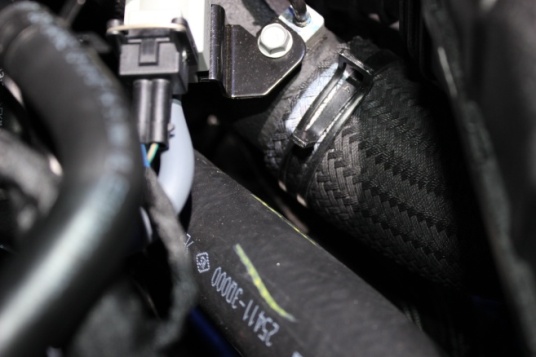 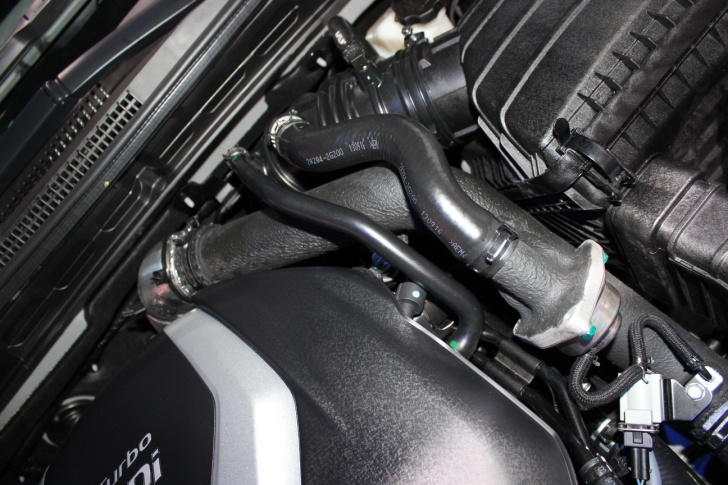 B
A
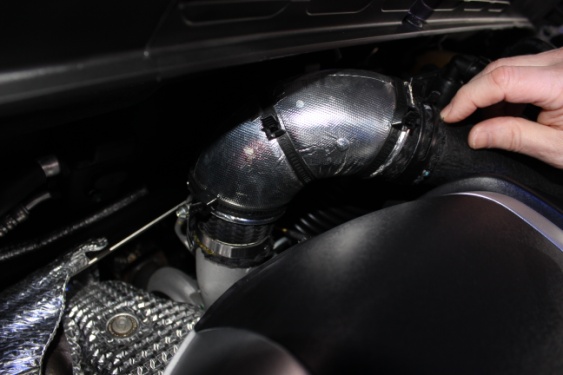 Component Info: 
CTC clamp
CTC clamp over sleeve
Reusable tie straps holding heat sleeve
C
Table of Contents
7 \
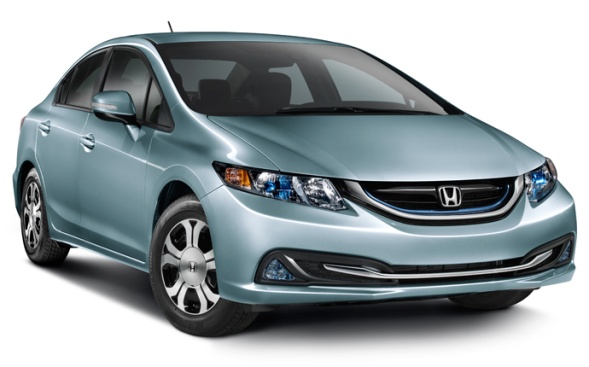 System Info:
-Midsize Vehicle
-Hybrid
2013 Honda Civic IMA Hybrid
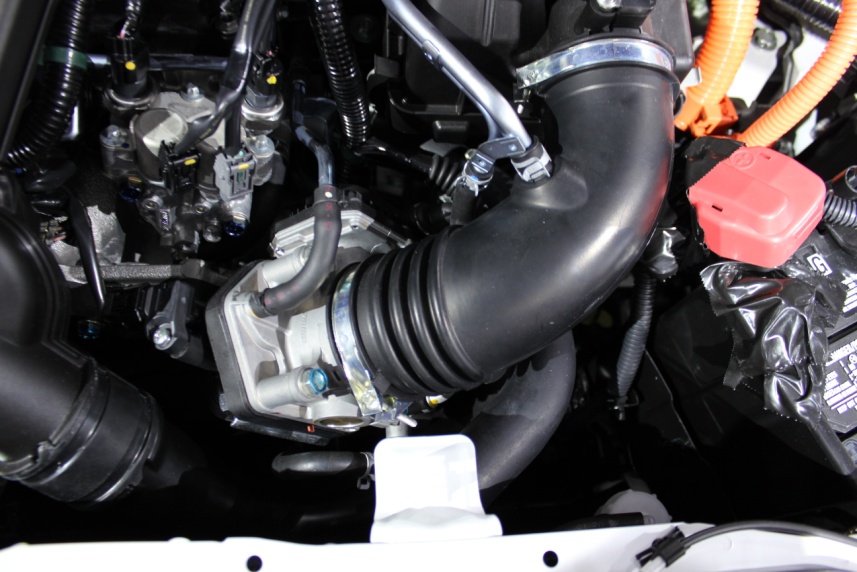 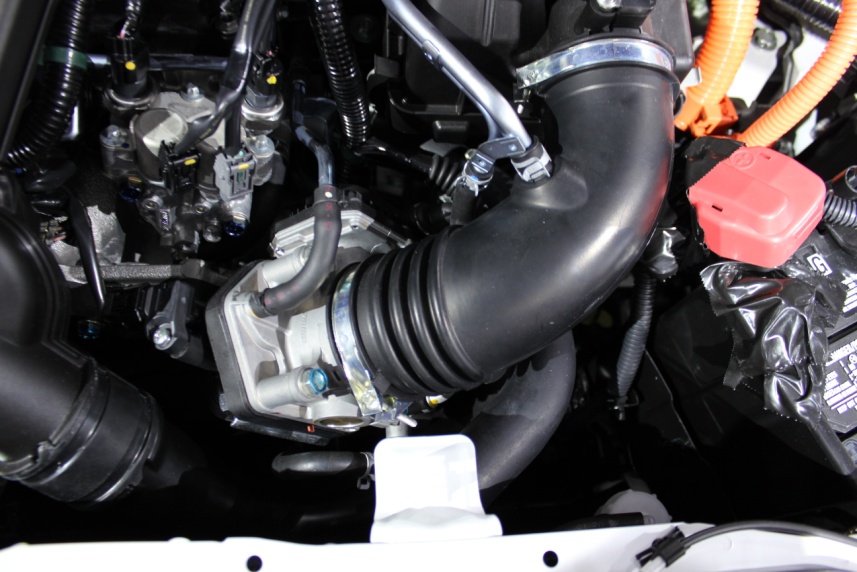 B
A
Component Info:
Steel bracket “goes within” tube 
Steel clamps on CAC
Table of Contents
8 \
System Info:
-Midsize Vehicle
-2.0L I4
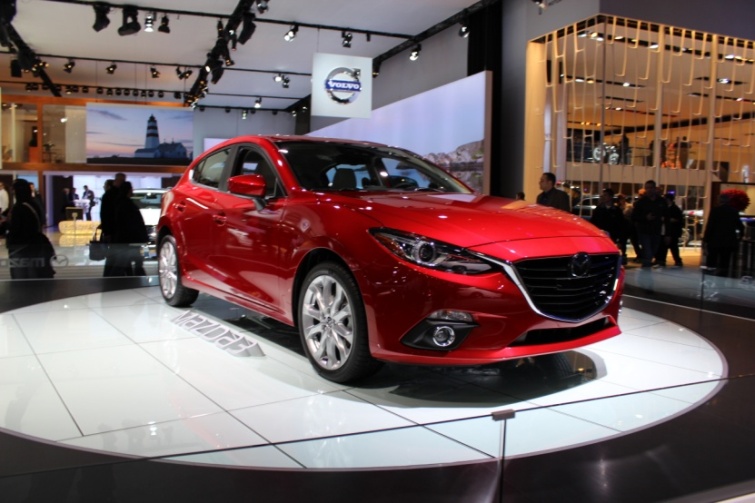 2015 Mazda 3
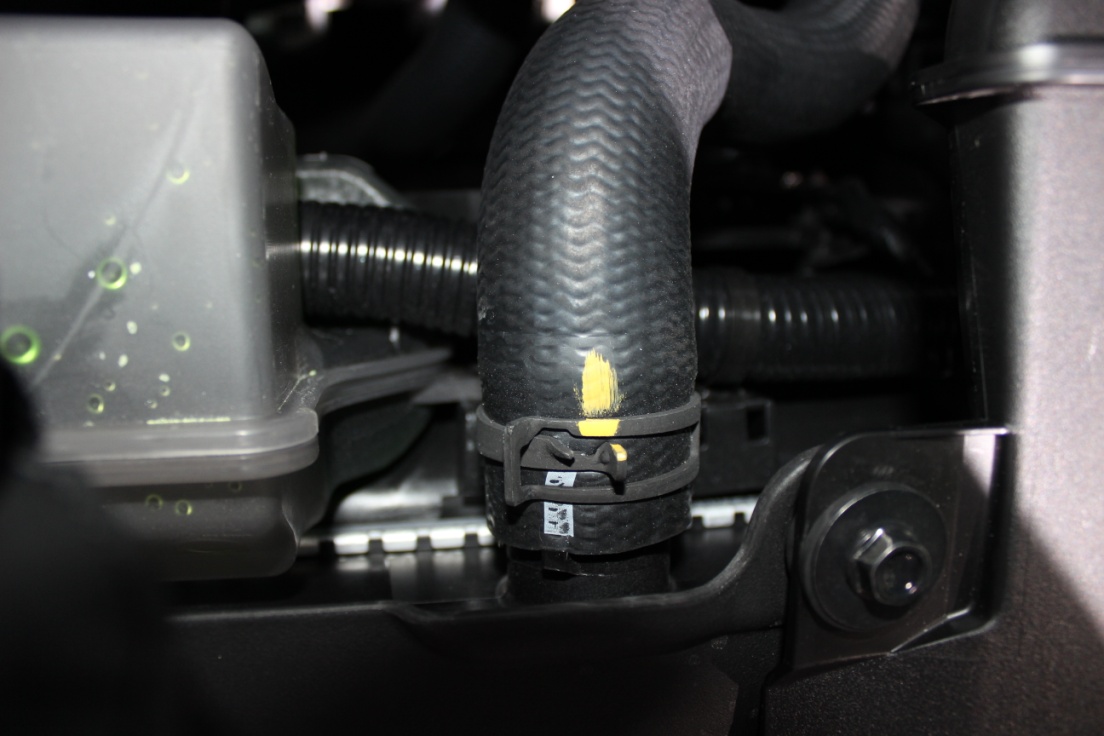 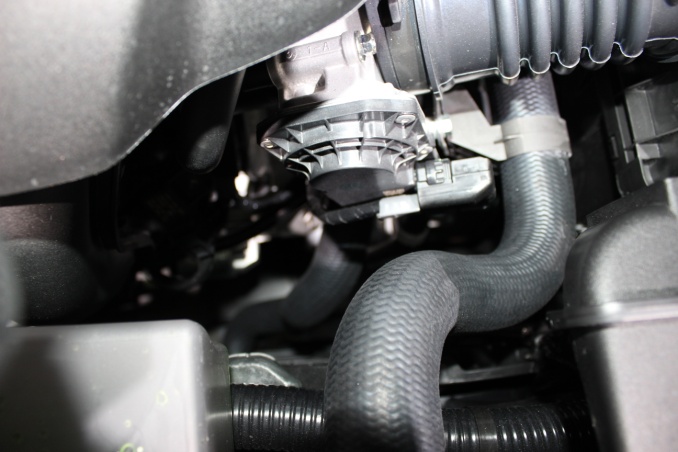 A
Component Info: 
Plastic bracket
POPP clamp
B
Table of Contents
9 \
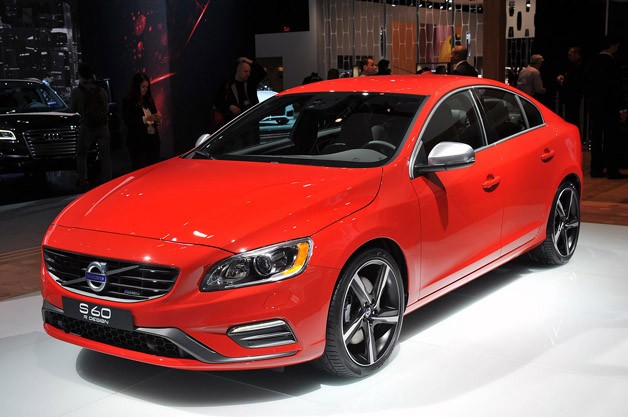 System Info:
-Midsize Vehicle
-Turbocharged
-3.0L I6
2015 Volvo S60 T6 AWD R-Design
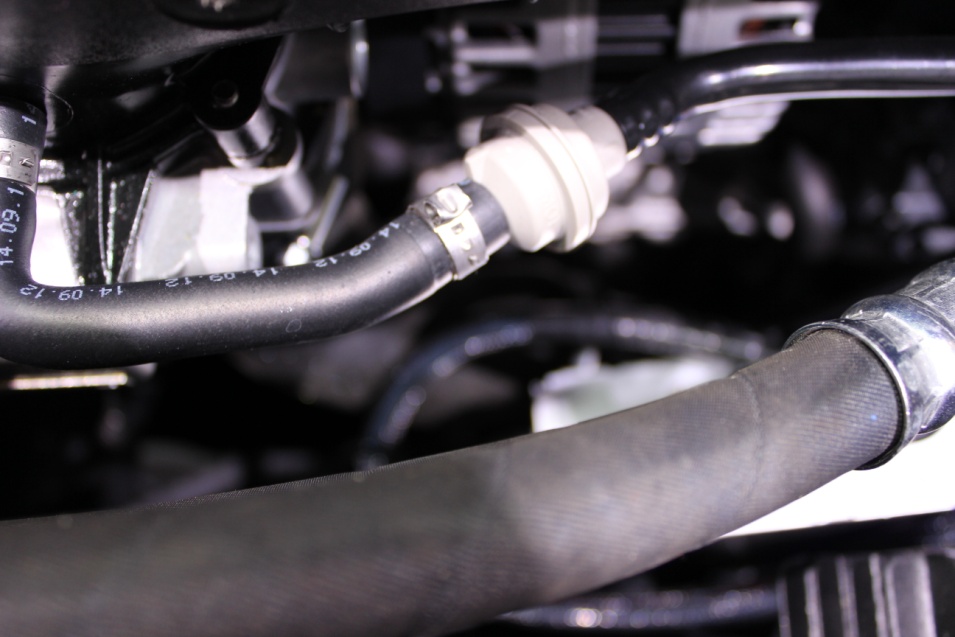 A
Component Info: 
Oetiker stamp less ear clamp
Table of Contents
10 \
System Info:
-Midsize Vehicle
-Turbocharged
-2.5L I5
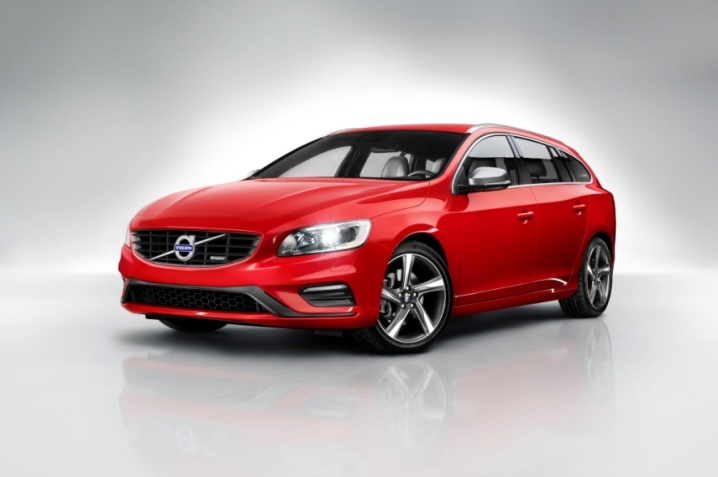 2015 Volvo V60 T5 Sports Wagon
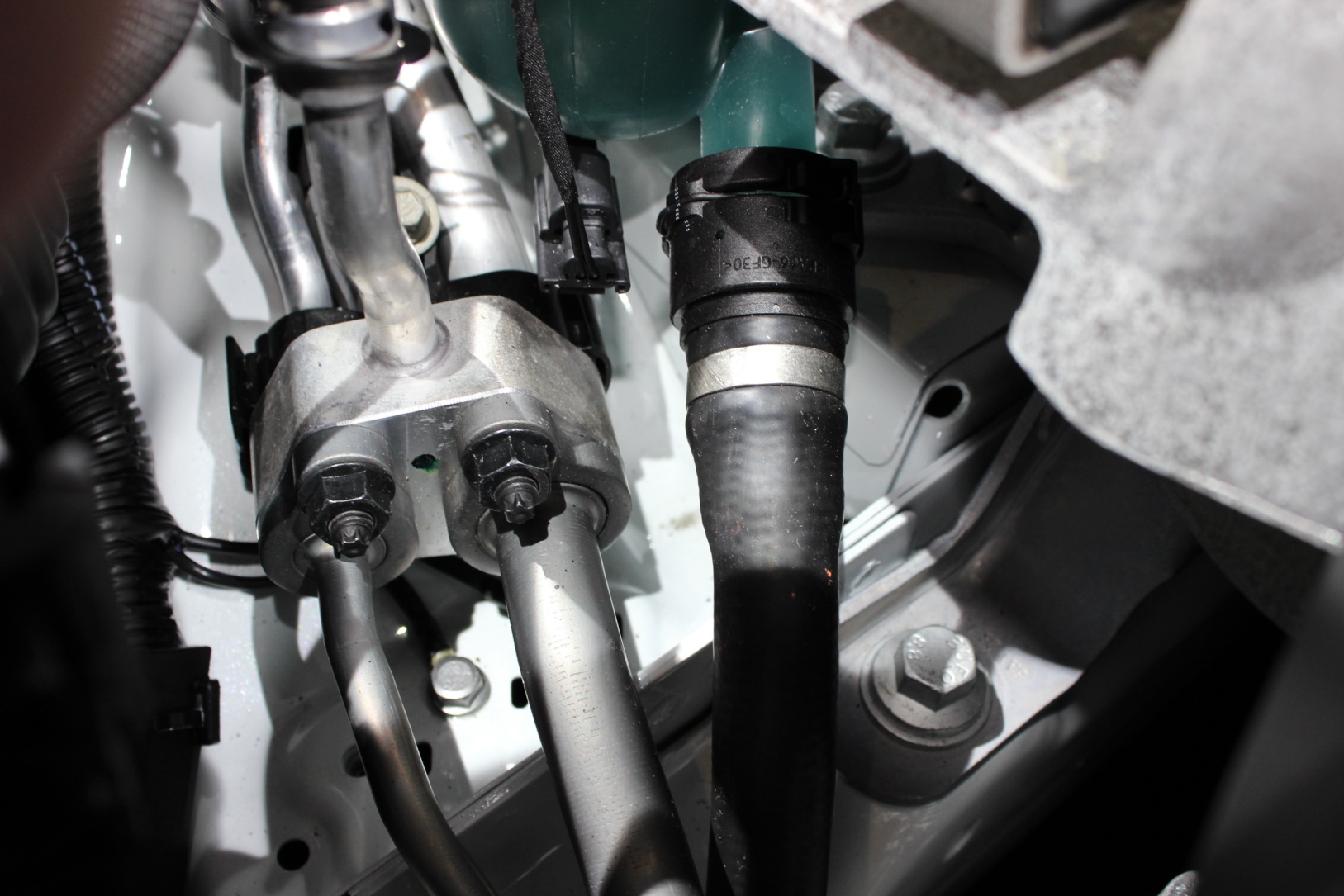 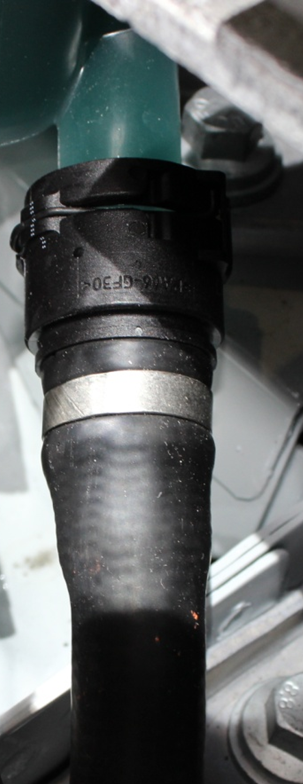 A
Component Info: 
Plastic quick connect on rad hose
Steel clamp
B
Table of Contents
11 \
System Info:
-Midsize Vehicle
-3.5L
- 2.5-liter Atkinson-cycle + Electric Motor
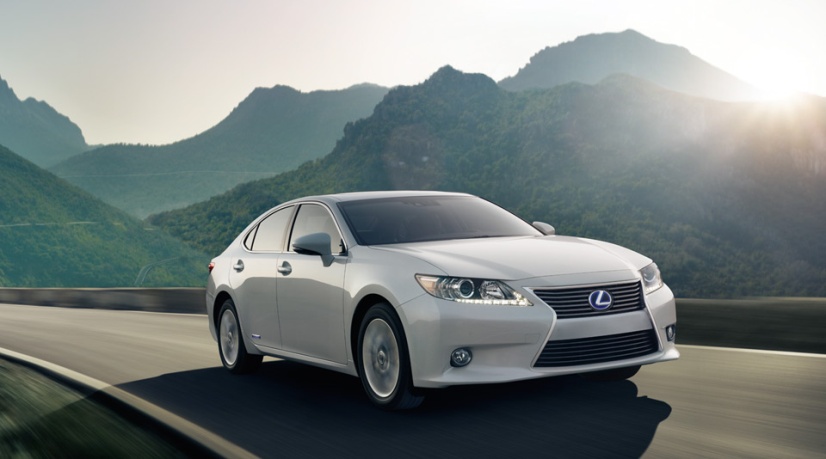 2014 Lexus ES300H
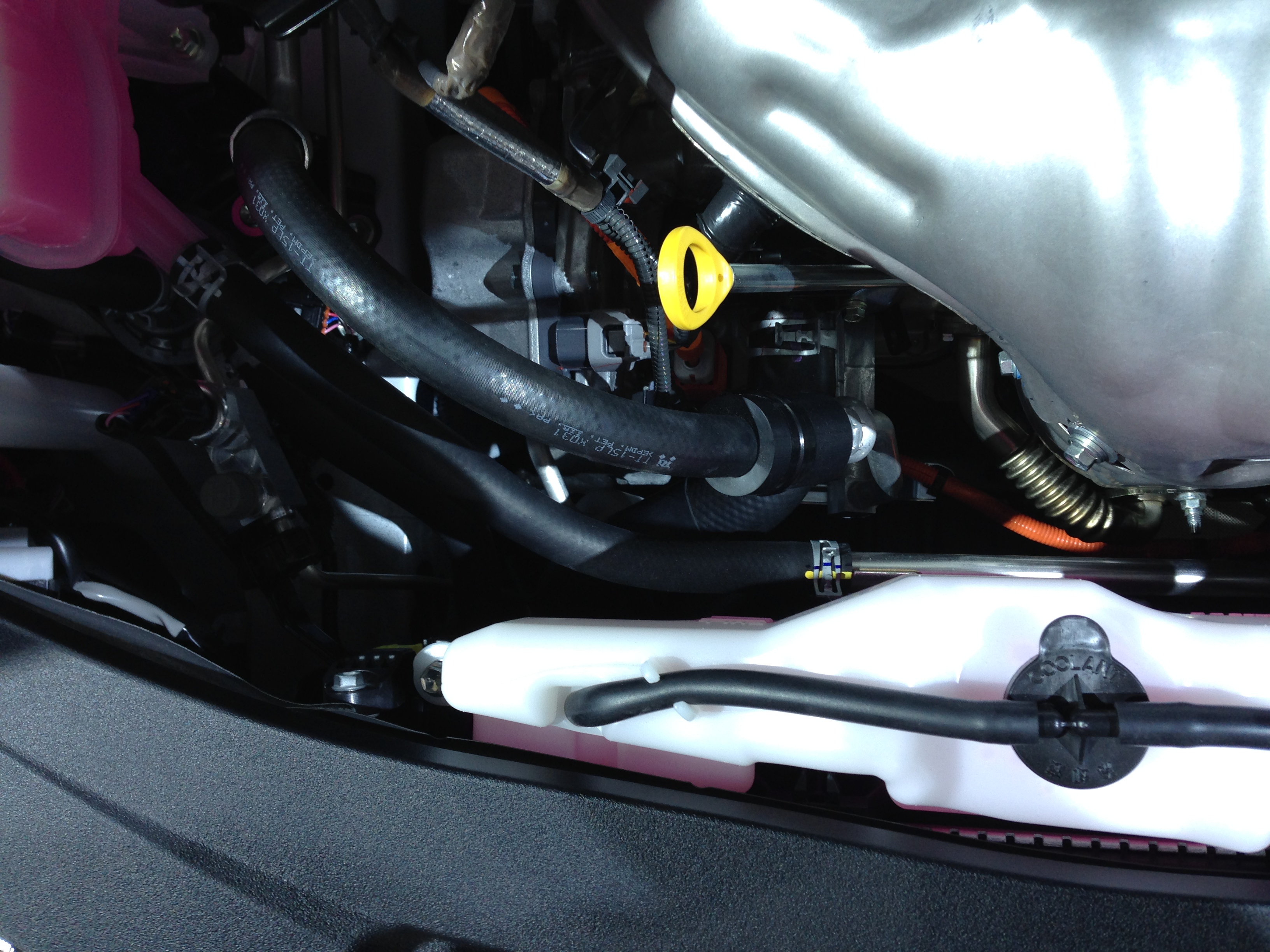 A
Component Info: 
POPP clamp
Table of Contents
12 \
System Info:
-Midsize Vehicle
-3.5L V6
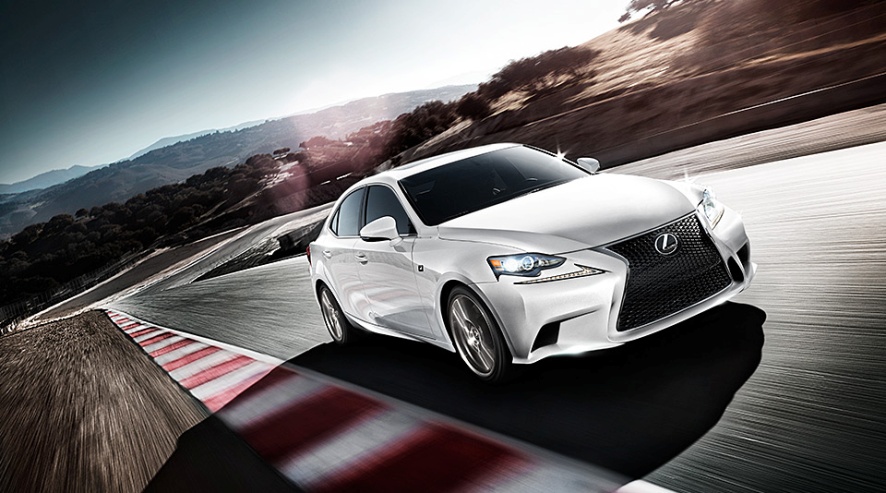 2014 Lexus IS 350 F Sport
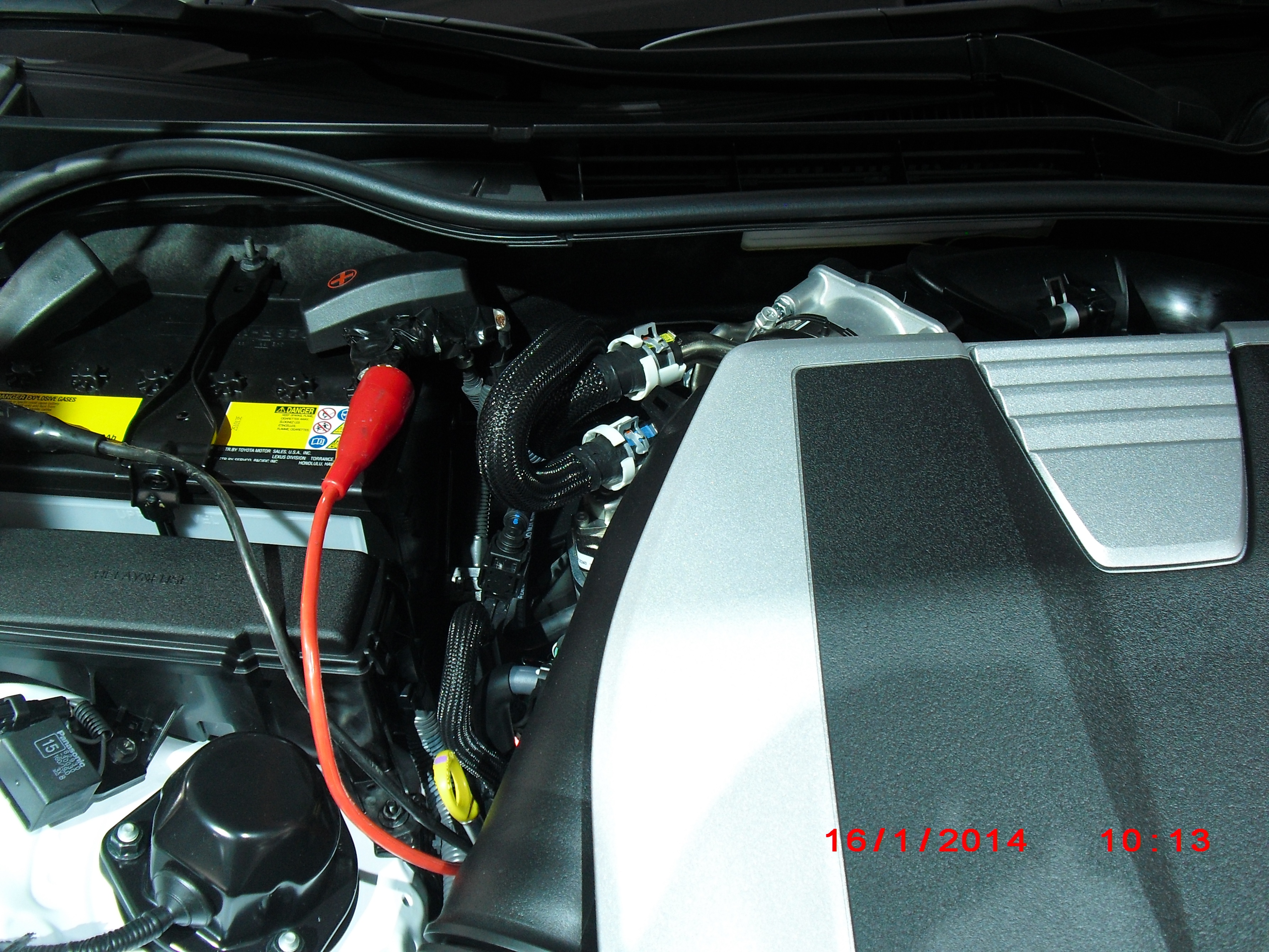 A
Component Info: 
POPP clamp connection w/retainer on heater hose supply & return
Table of Contents
13 \
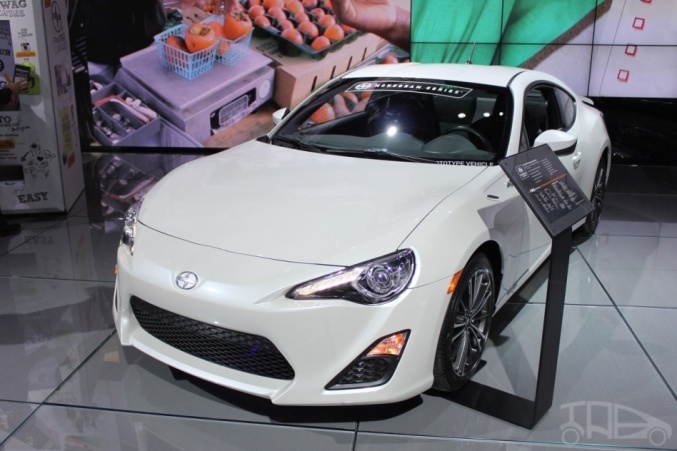 System Info:
-Midsize Vehicle
-Turbocharged
-2.0L
2014 Scion FRS
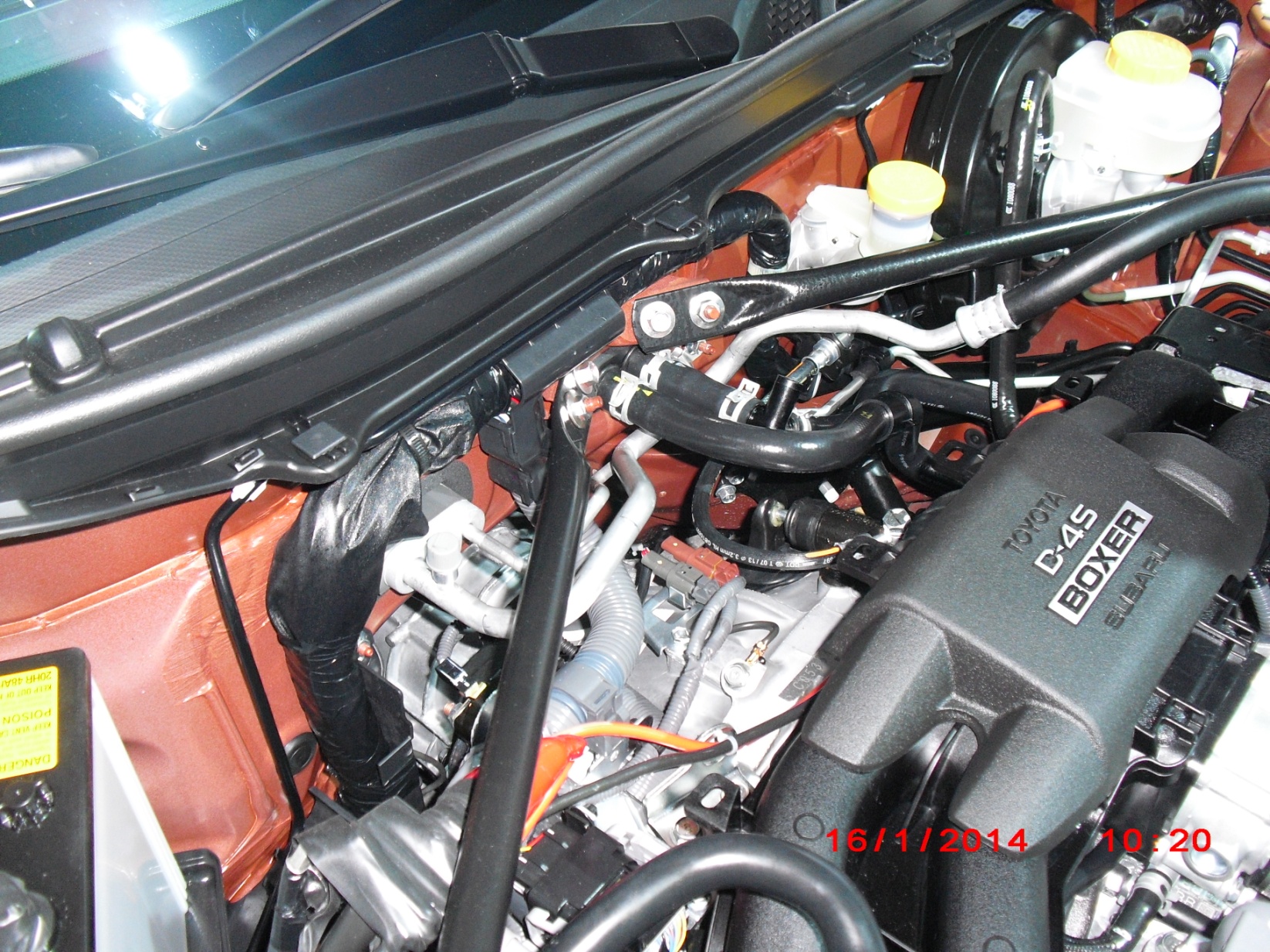 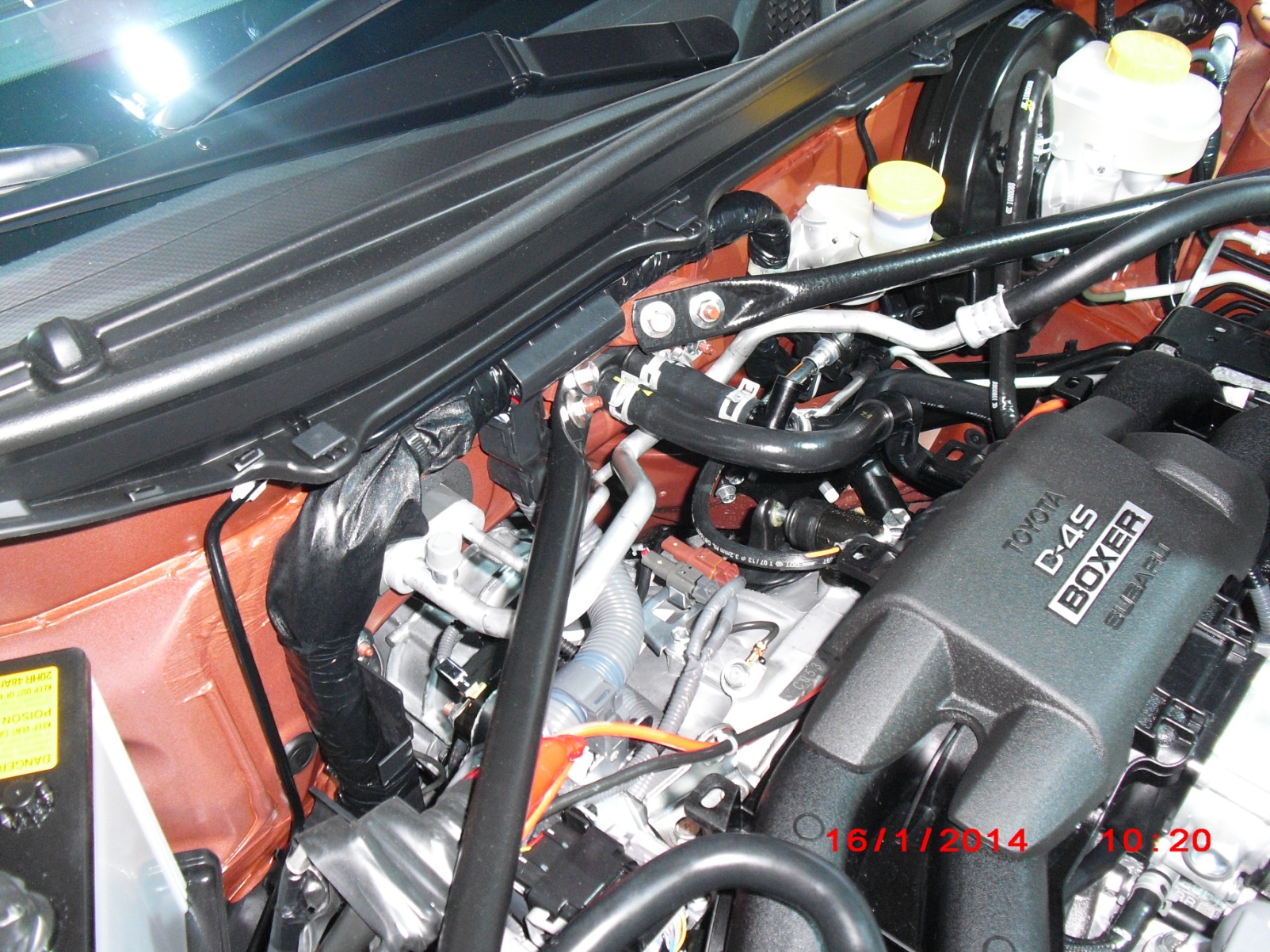 A
B
Component Info: 
Plastic bracket
POPP clamps
Table of Contents
14 \
System Info:
-Compact Vehicle
-2.5L I4
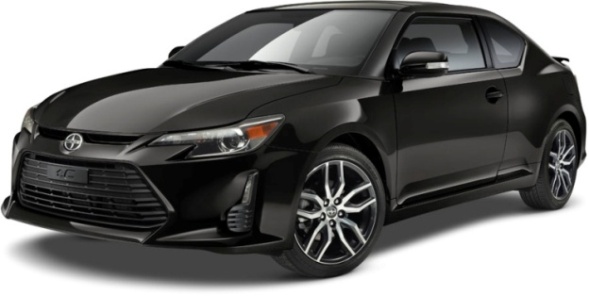 2014 Scion TC
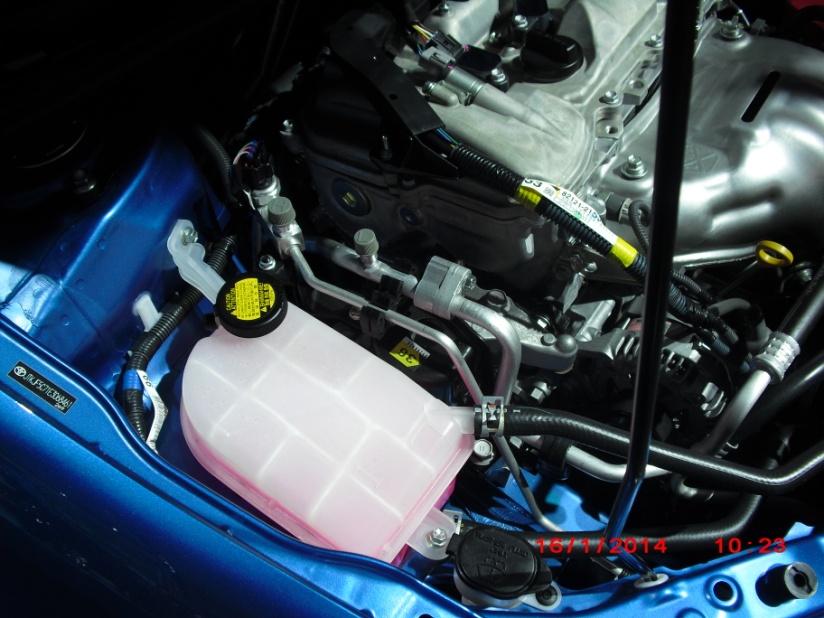 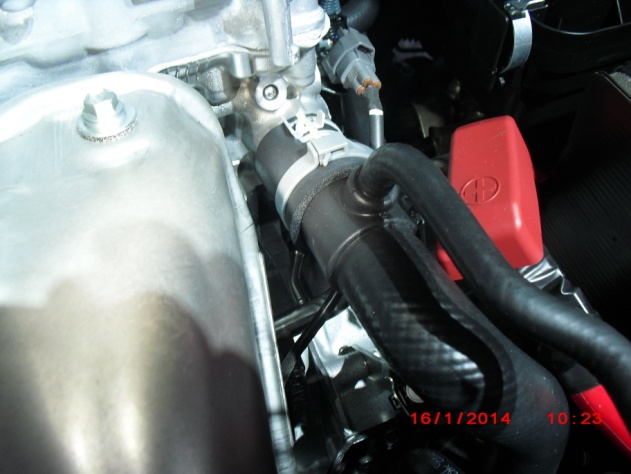 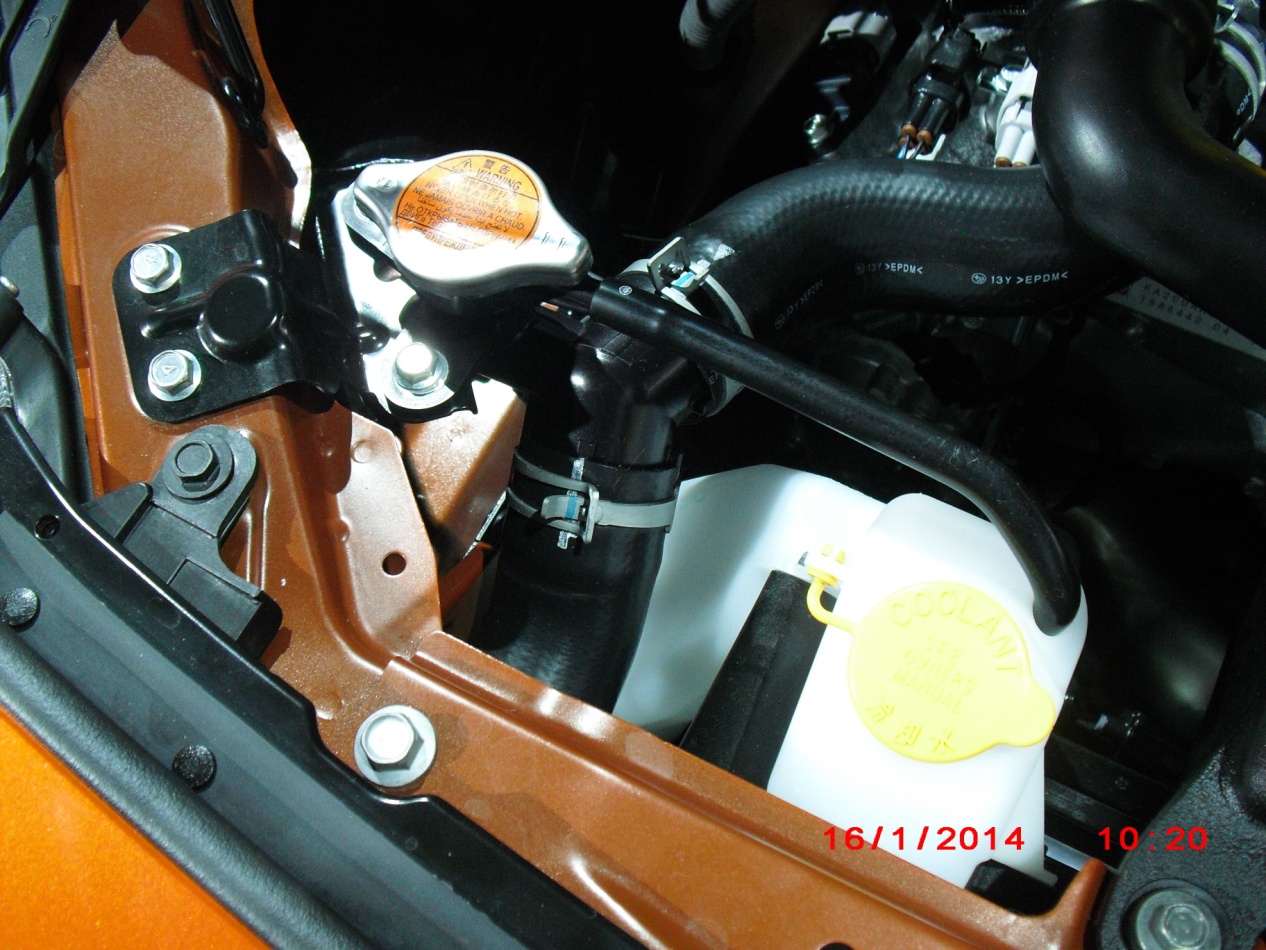 C
B
A
Component Info: 
POPP clamps
Moldable T w/ tie strap & cut foam sleeve
POPP clamps used on degas
Table of Contents
15 \
System Info:
-Compact Vehicle
-1.3L
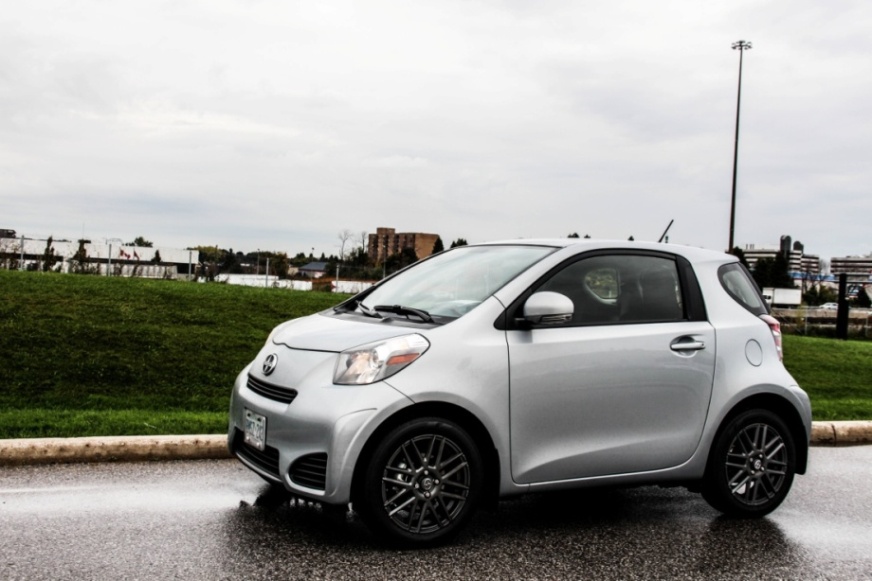 2015 Scion IQ 1.3L
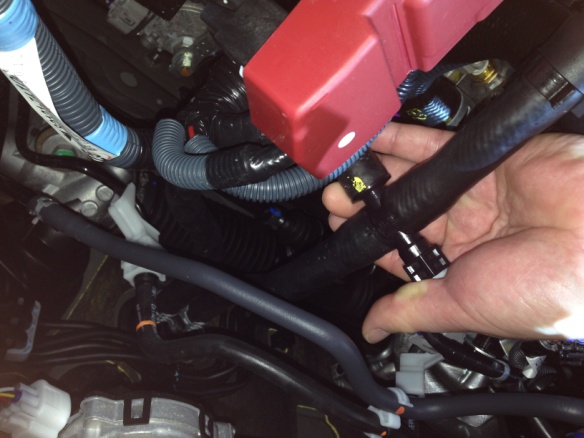 A
Component Info: 
Bleed valve in T-joint
Table of Contents
16 \
System Info:
-Midsize Vehicle
-2.4L
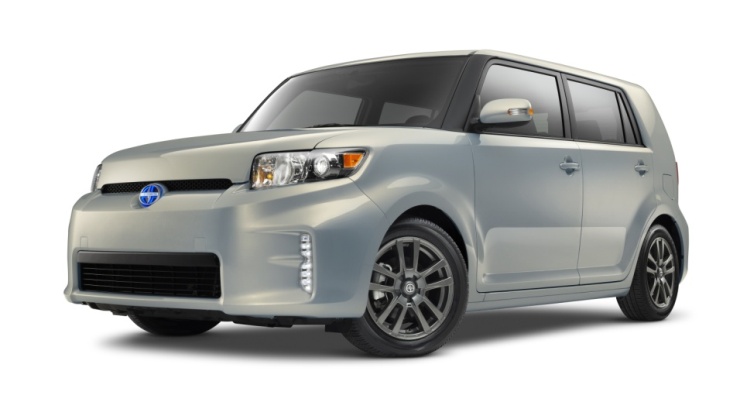 2015 Scion XB
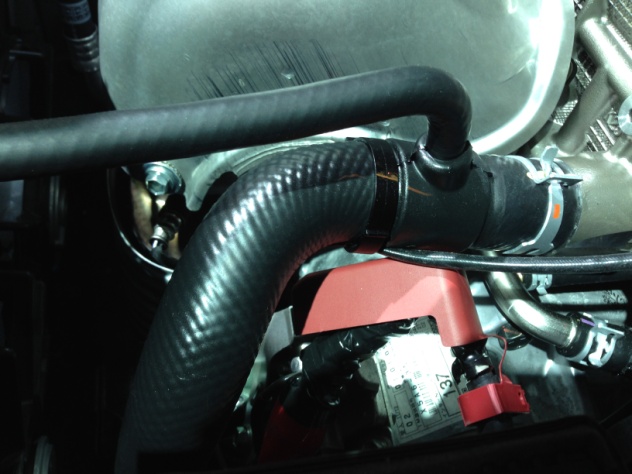 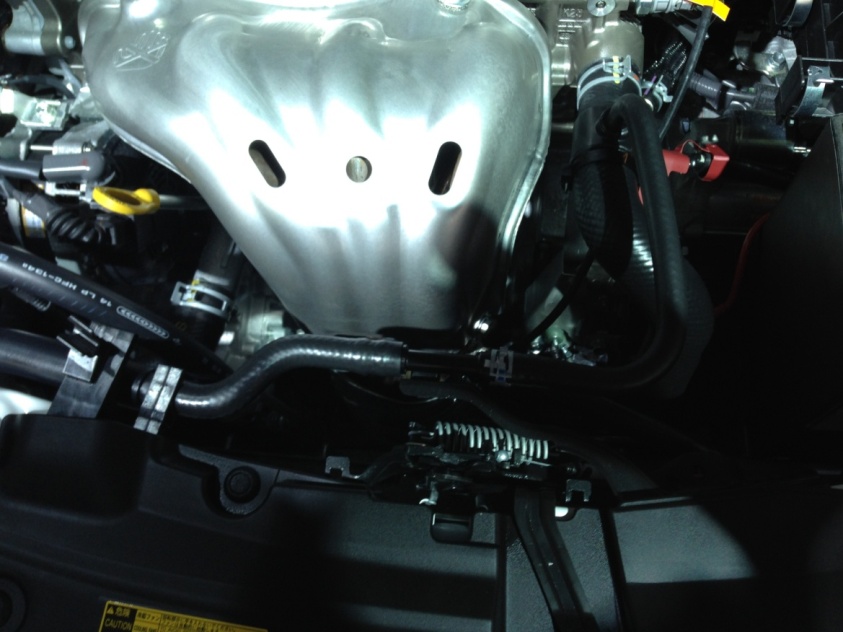 B
C
A
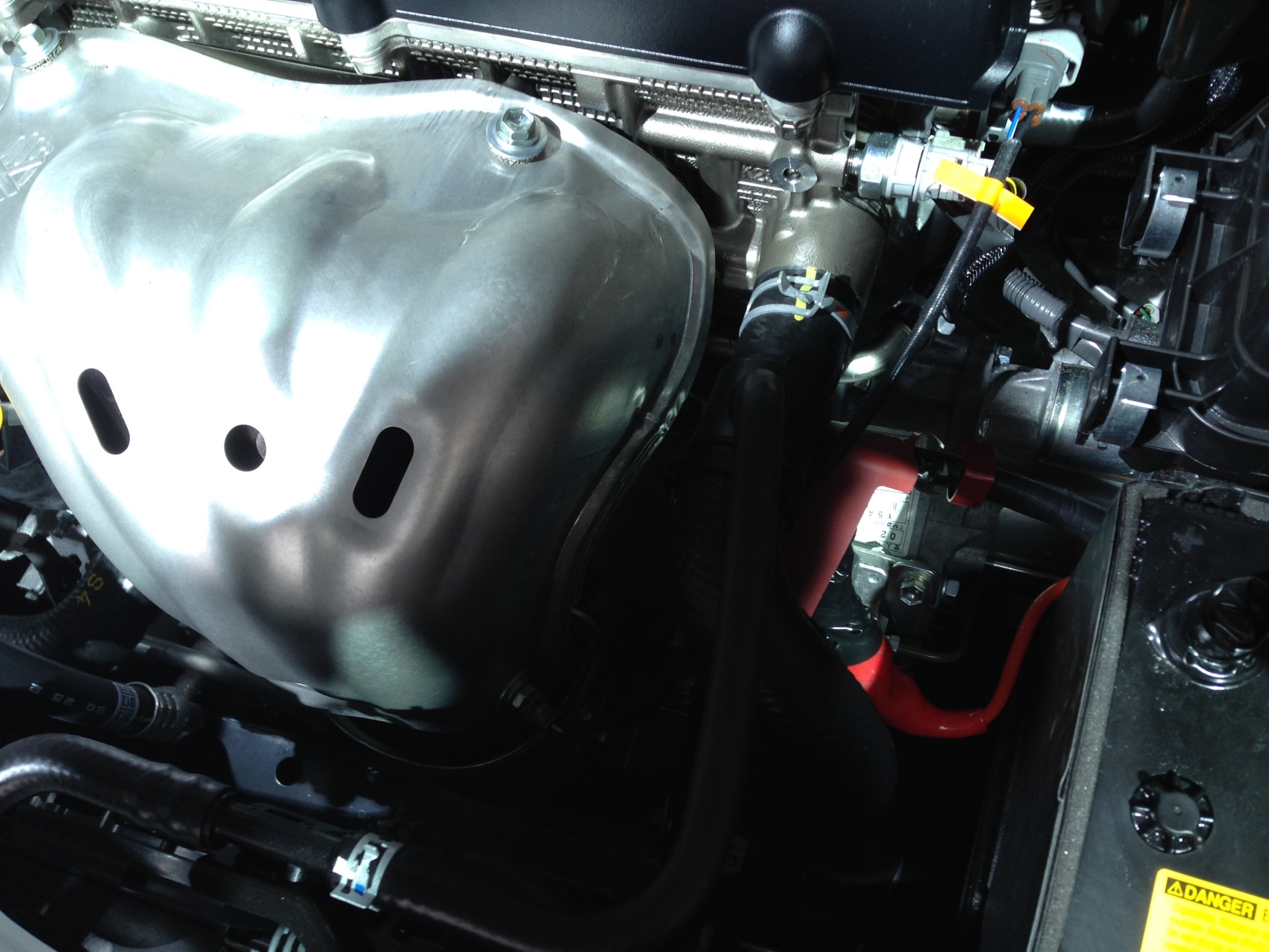 Component Info: 
“Smooth” to “alligator” hose texture
POPP clamps
C
Table of Contents
17 \
System Info:
-Midsize Vehicle
-1.8L I4
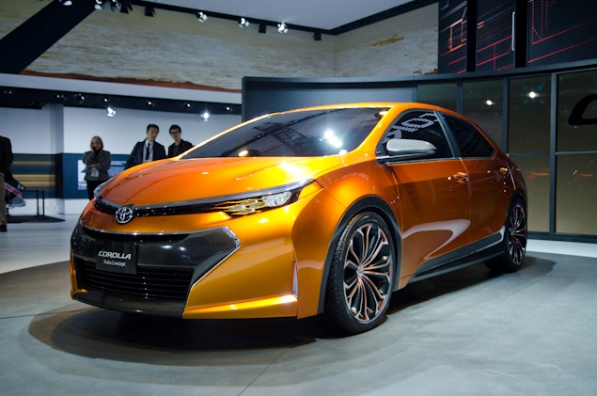 2014 Toyota Corolla
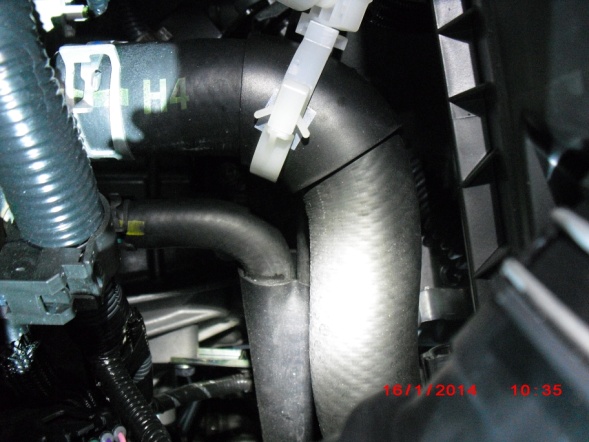 B
A
Component Info: 
POPP clamp
Tool-less release clamp to hold foam sleeve
Table of Contents
18 \
System Info:
-Large Vehicle
-5.7L V8
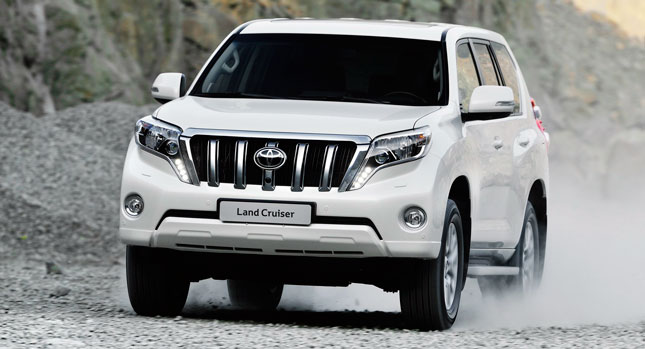 2014 Toyota Land Cruiser
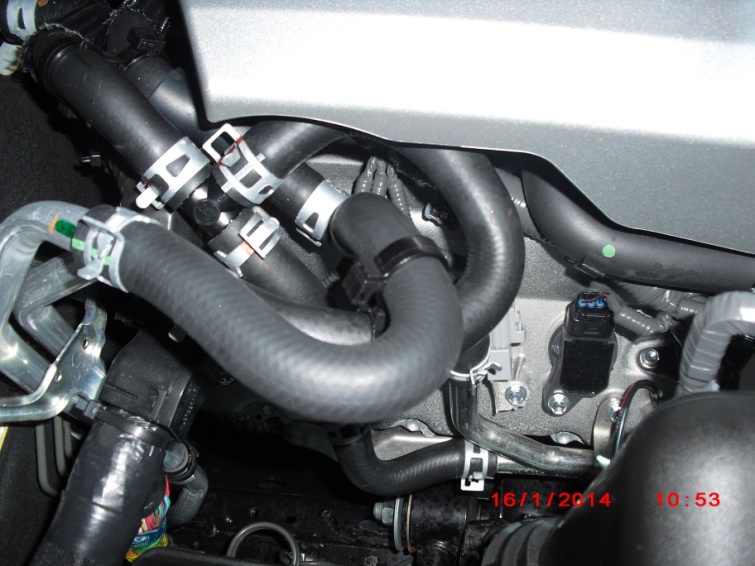 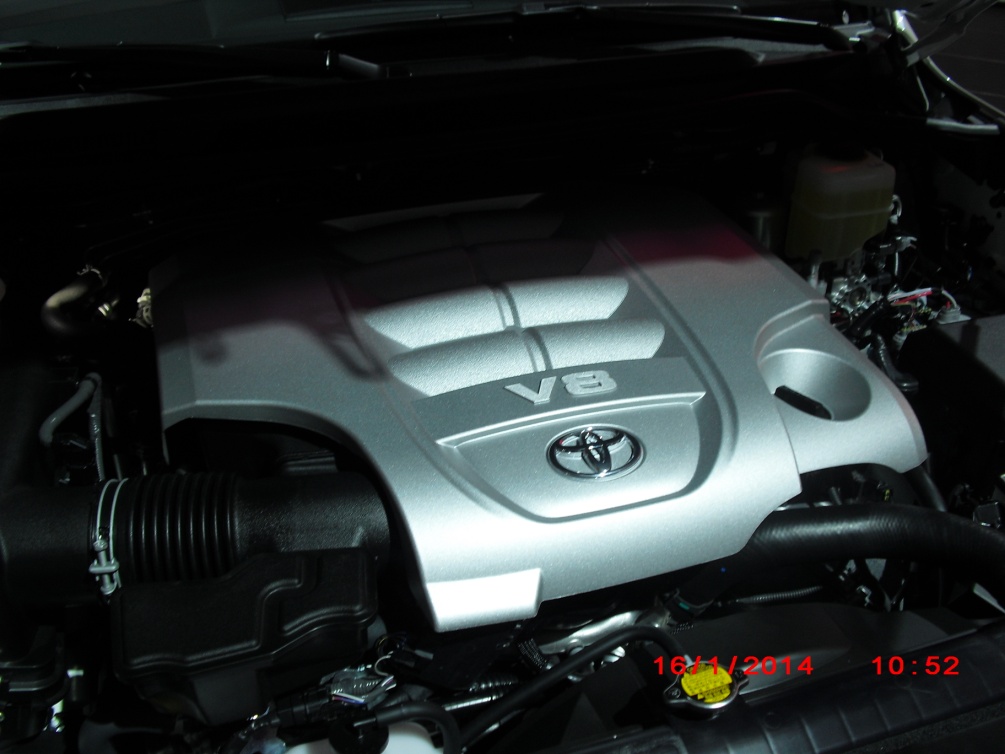 A
C
B
Component Info:
Screw clamp on CAC
POPP clamps on engine cooler
Complex routing on engine cooler
Table of Contents
19 \
System Info:
-Midsize Vehicle
-Hybrid
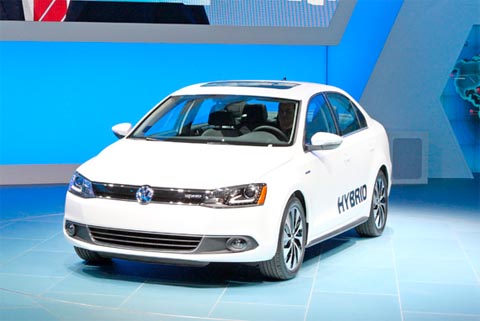 2014 Volkswagen Jetta Hybrid
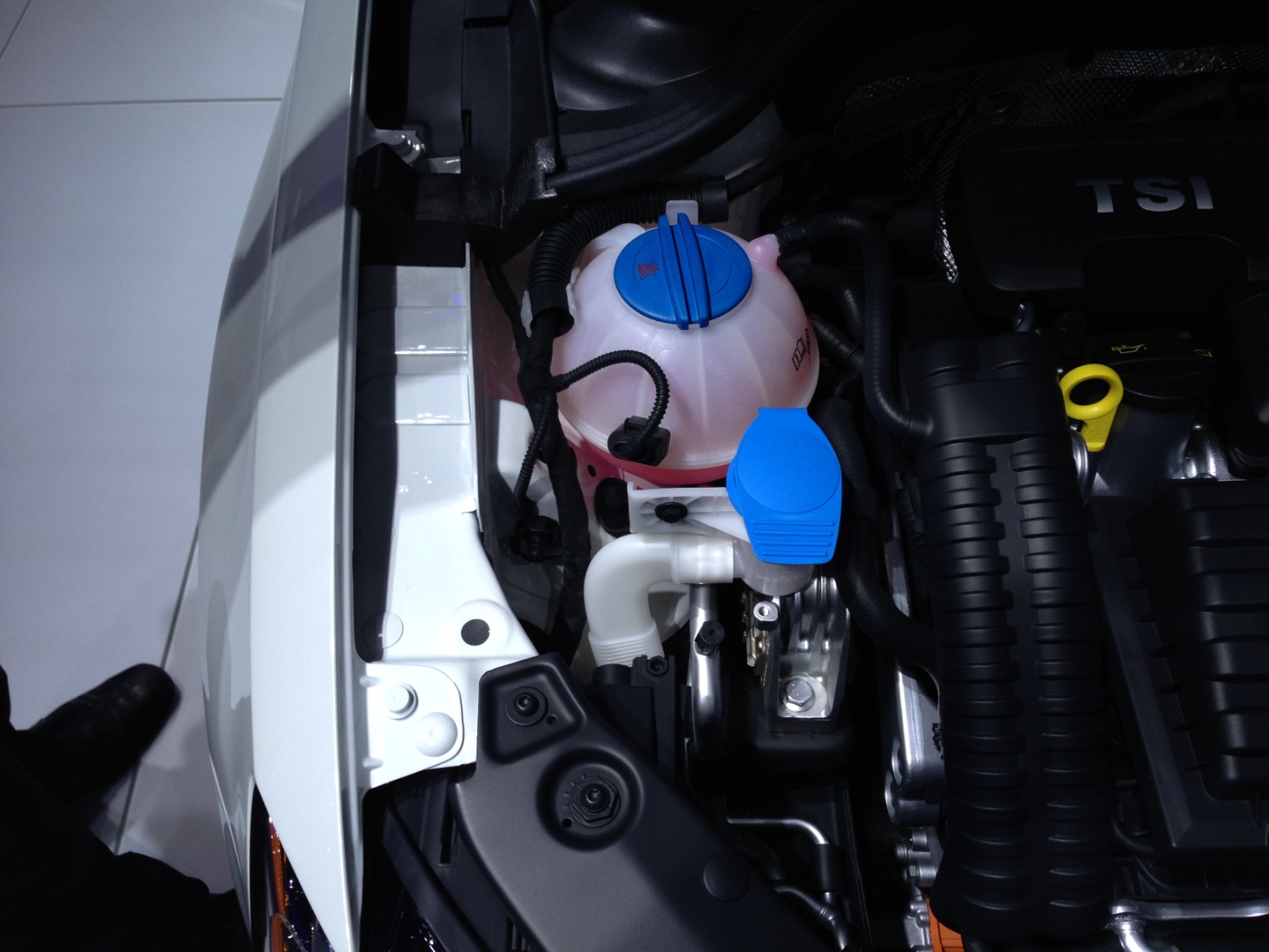 A
Component Info:
Spherical degas bottle
Table of Contents
20 \
System Info:
-Hatchback
-TDI clean diesel
-Turbocharged 2.0L
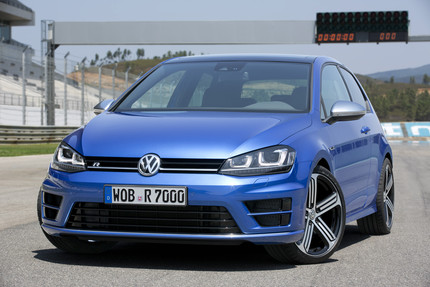 2015 Volkswagen Golf
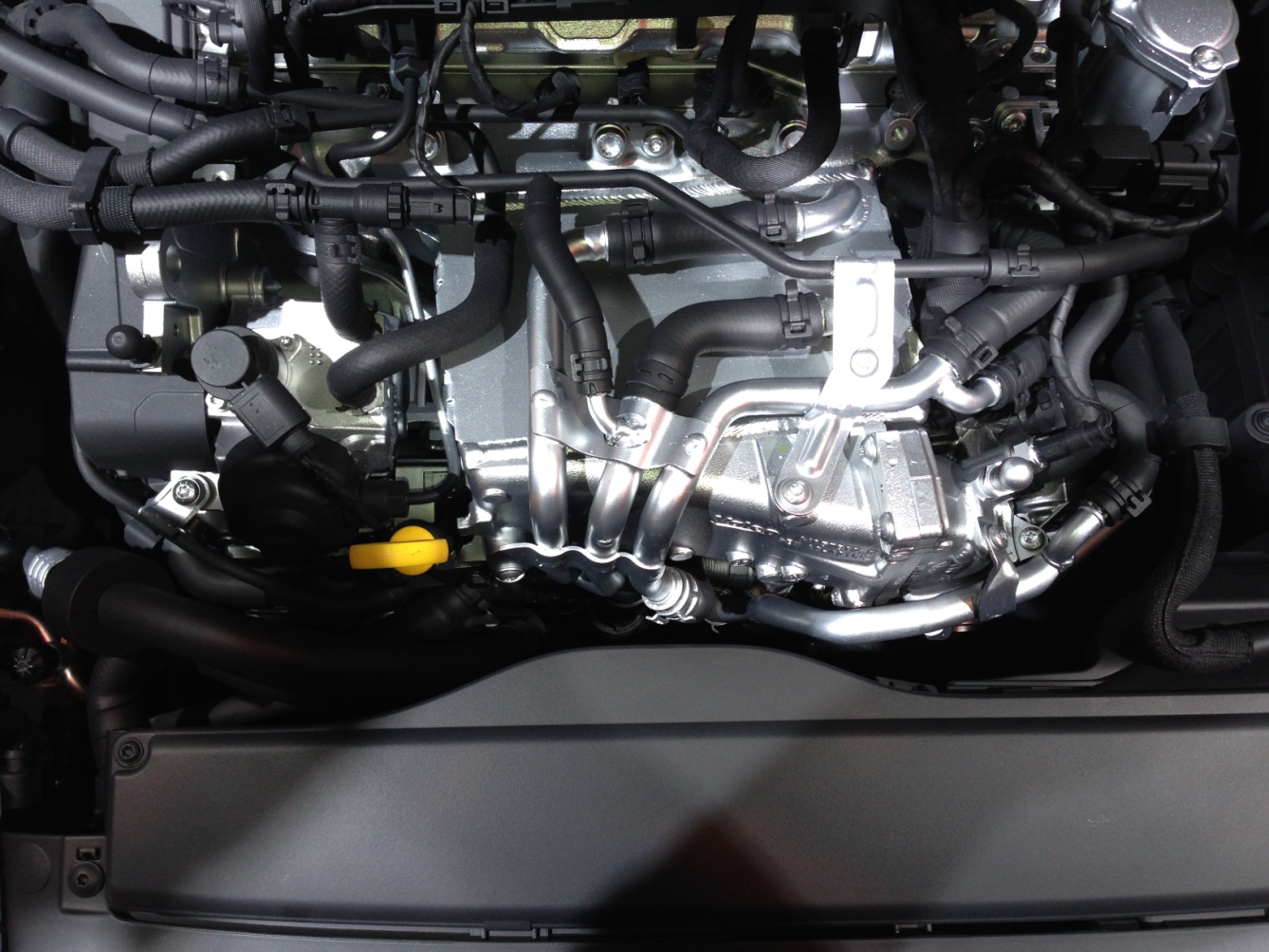 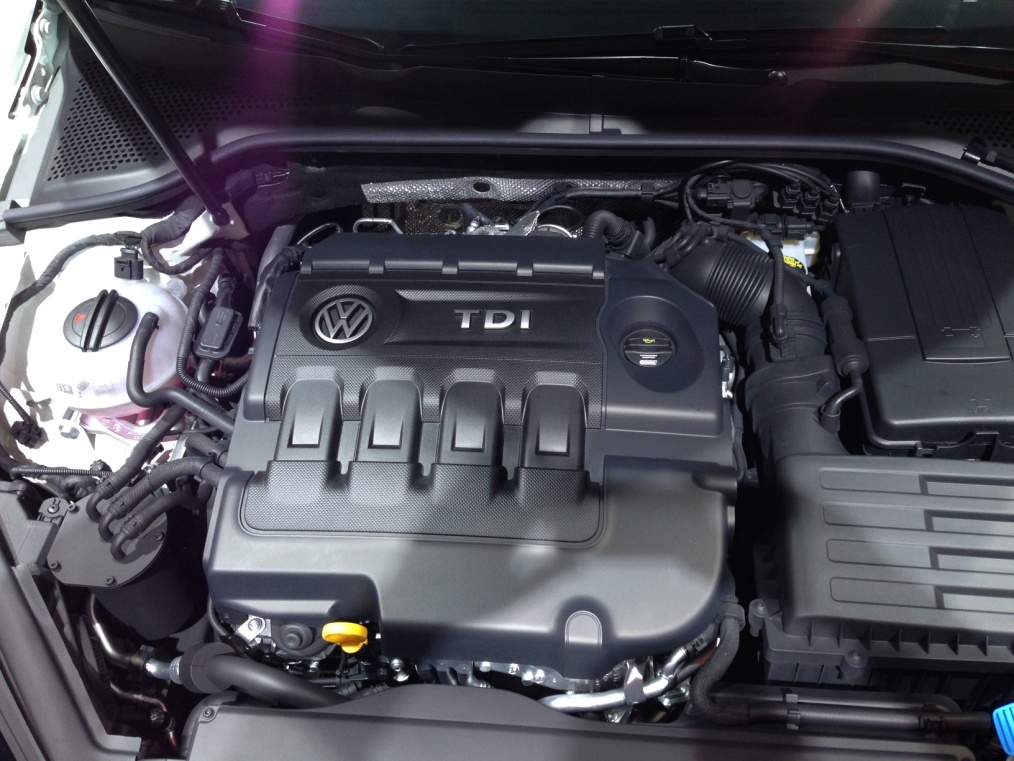 D
A
Component Info:
Spherical degas bottle
B
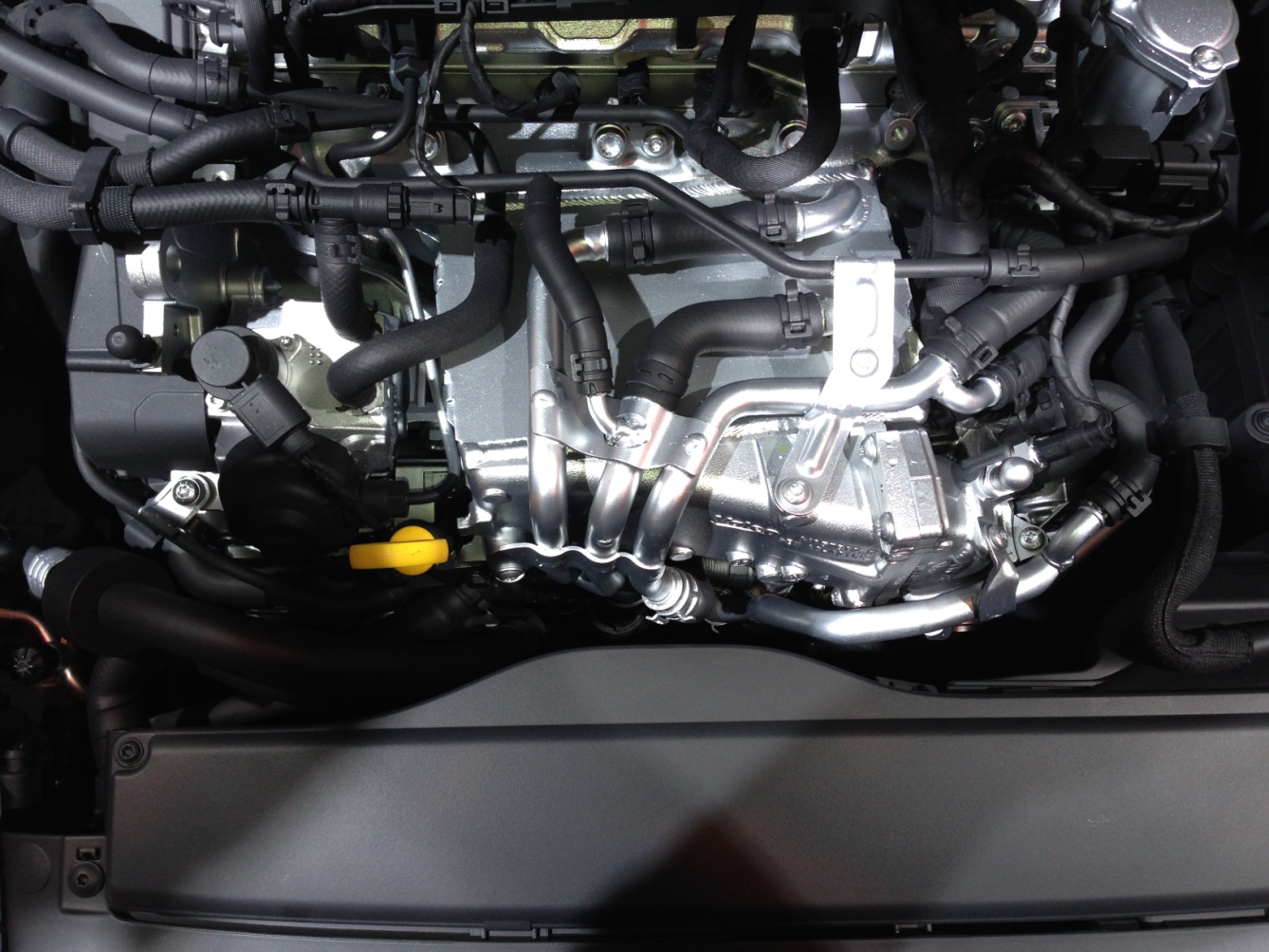 Table of Contents
C
21 \
System Info:
-Hatchback
-Turbocharged 2.0L
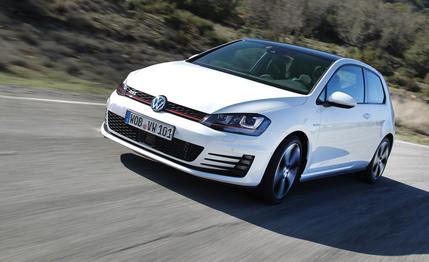 2015 Volkswagen GTI
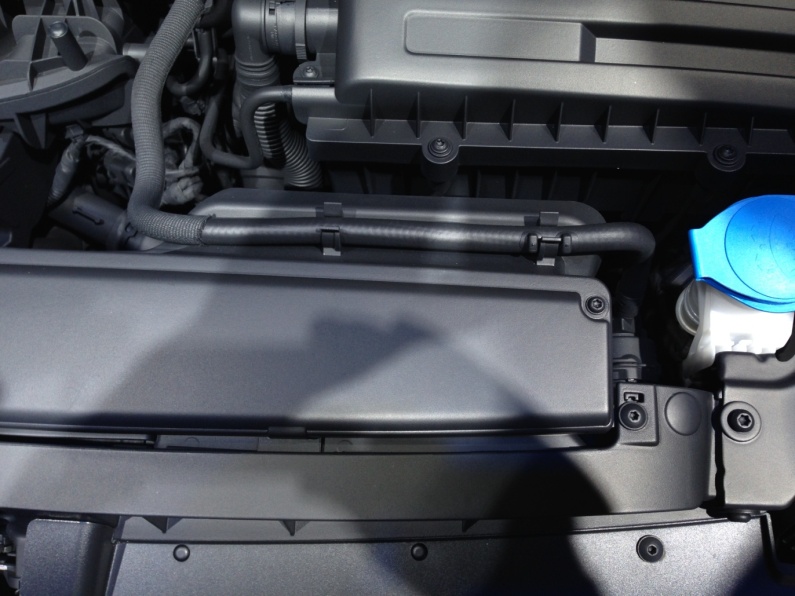 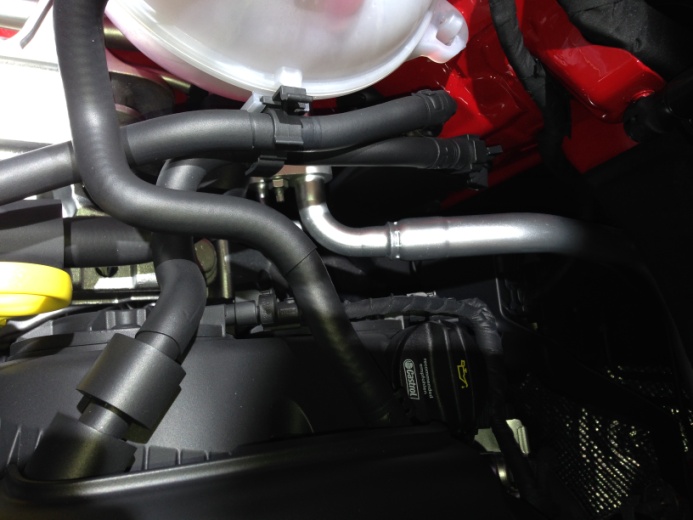 B
A
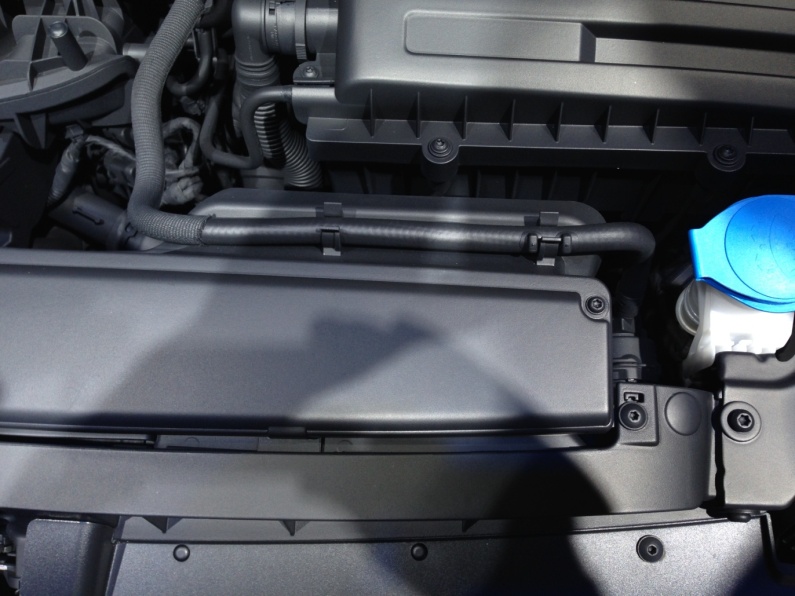 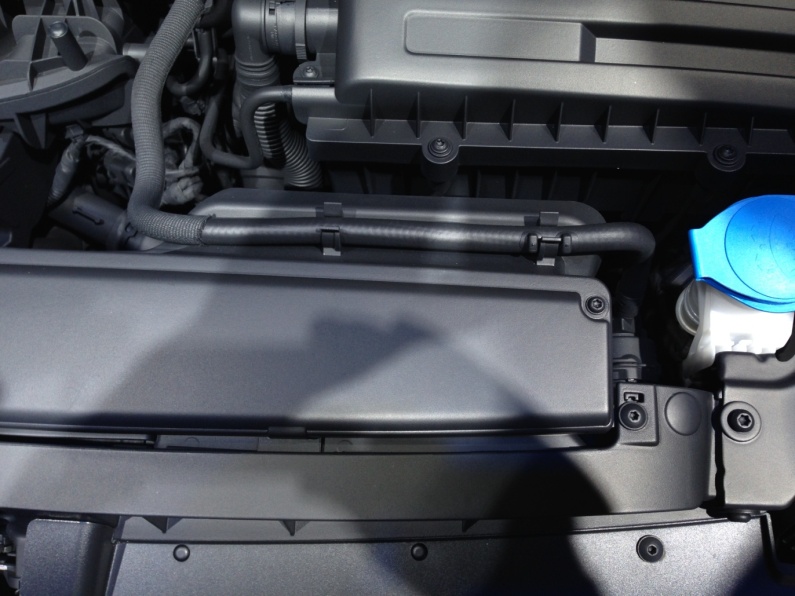 A
A
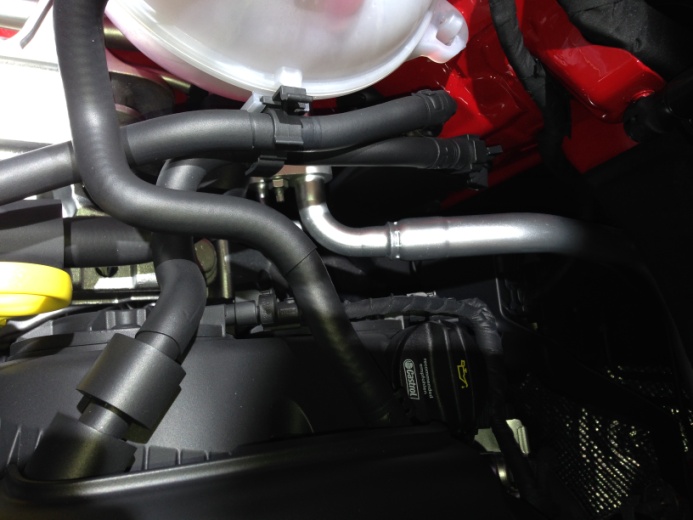 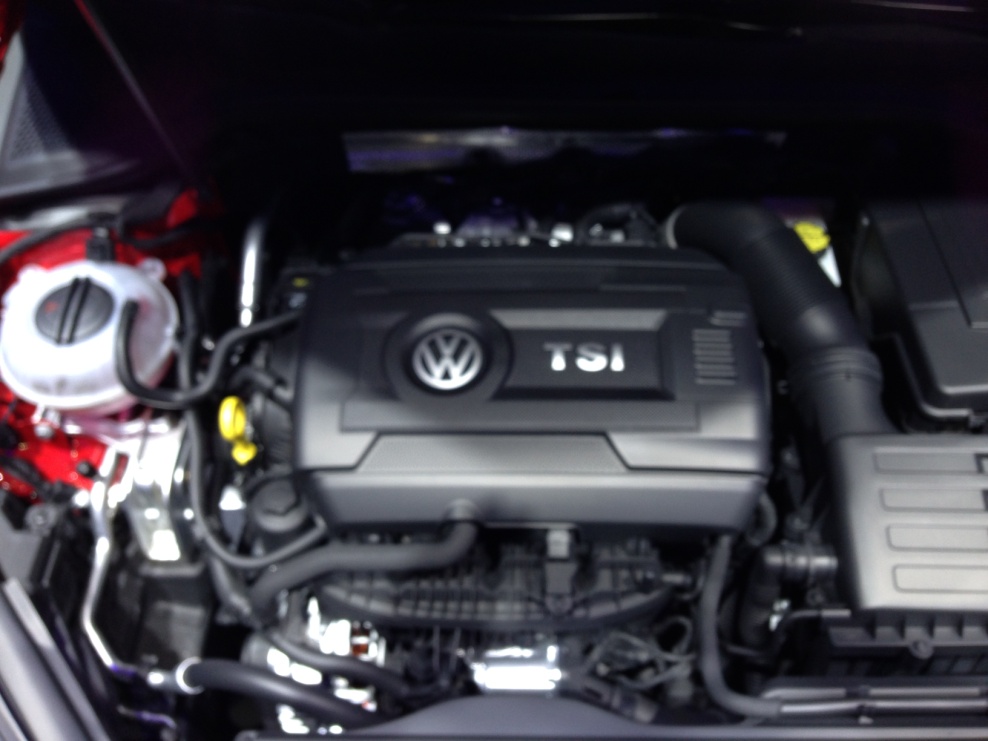 C
B
Component Info:
Mold on crimp “locators "for discharge + liquid
Plastic clip slides into channel on degas bottle
Spherical degas bottle
Table of Contents
22 \
System Info:
-Midsize Vehicle
-Turbocharged 1.4L
-Hybrid
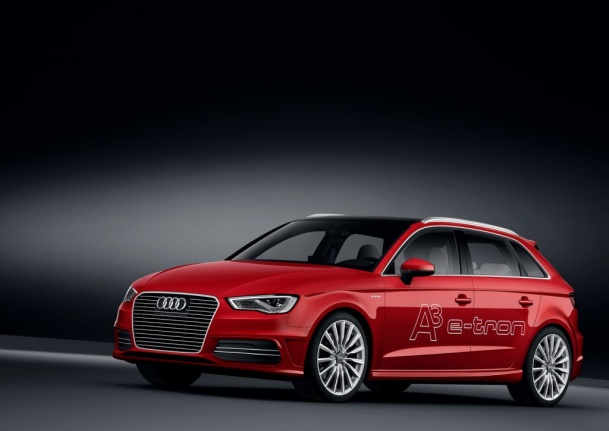 2015 Audi A3 E-Tron
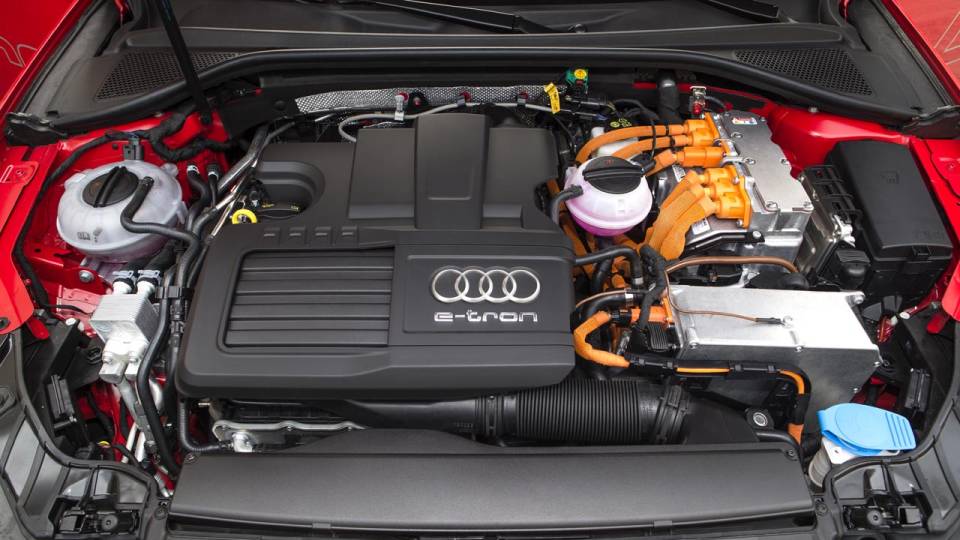 A
Component Info:
Spherical degas bottle
Table of Contents
23 \
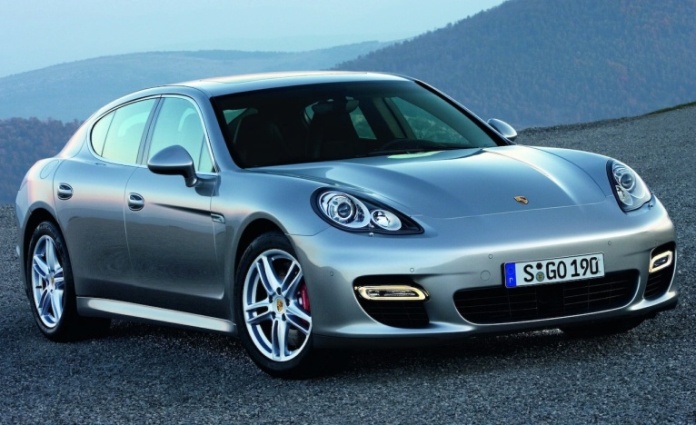 2014 Porsche Panamera
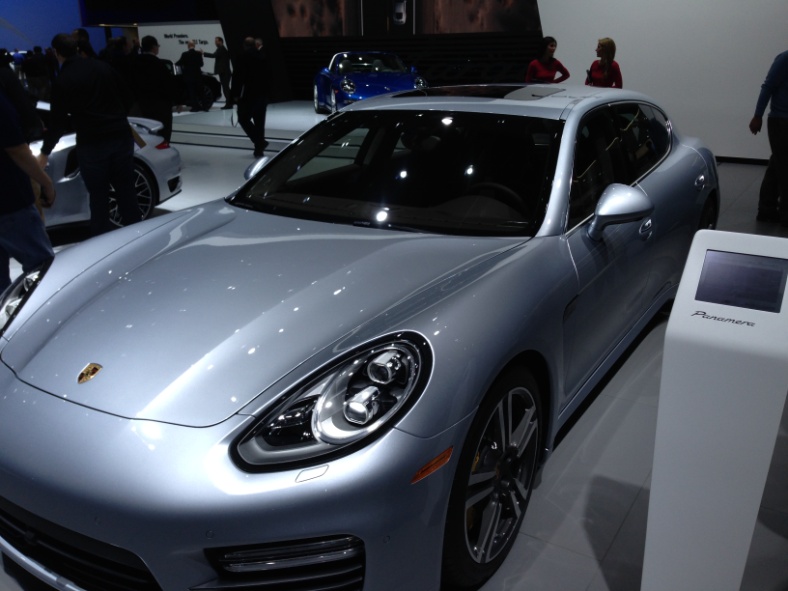 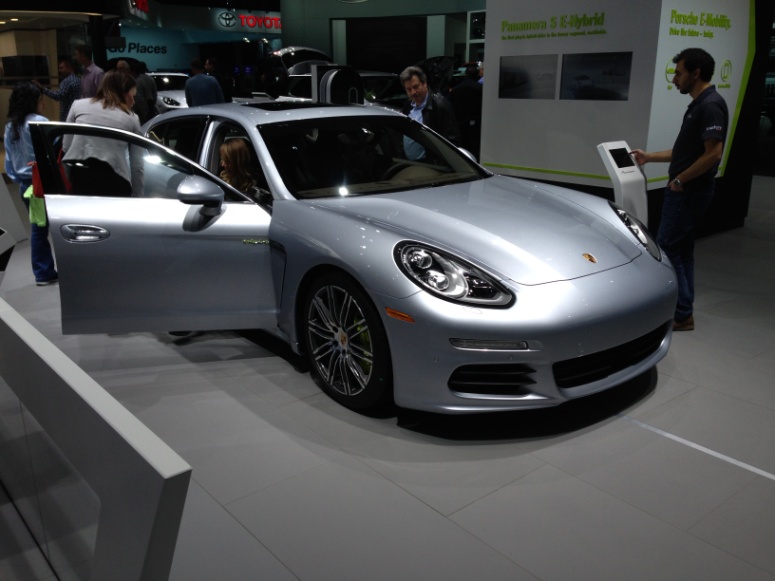 Table of Contents
24 \
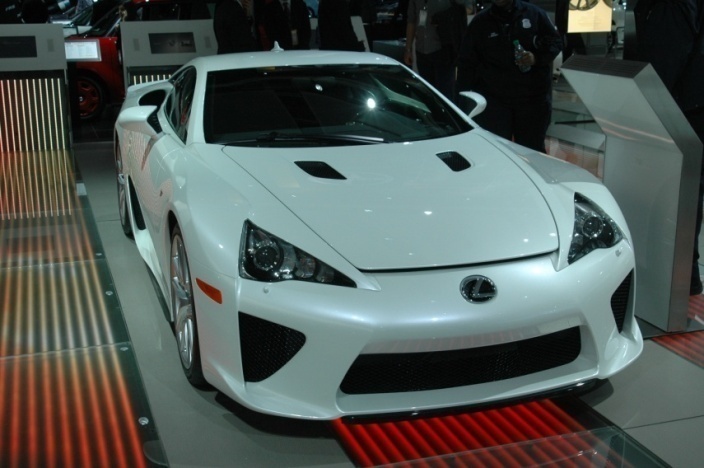 2015 Lexus LFA
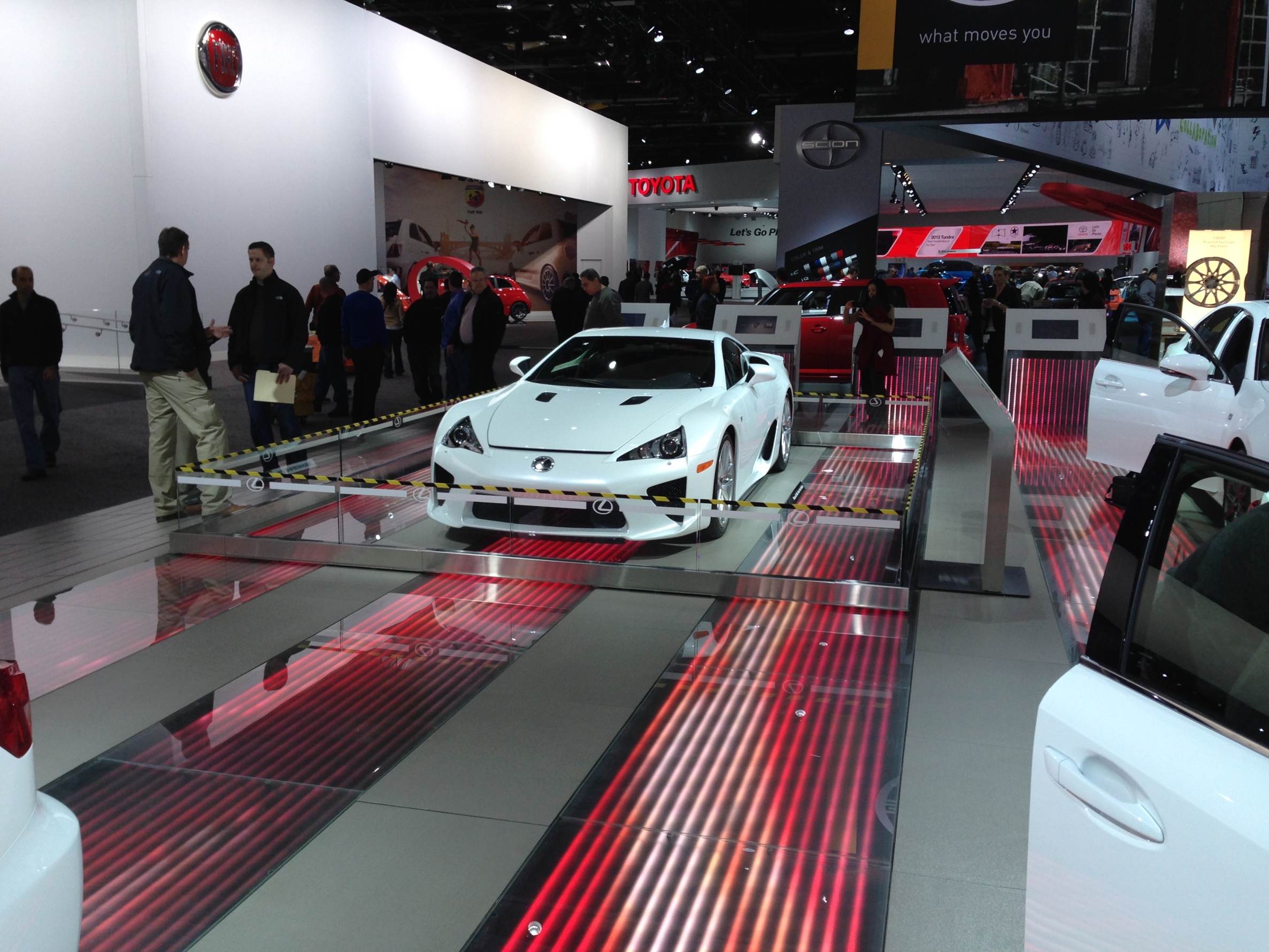 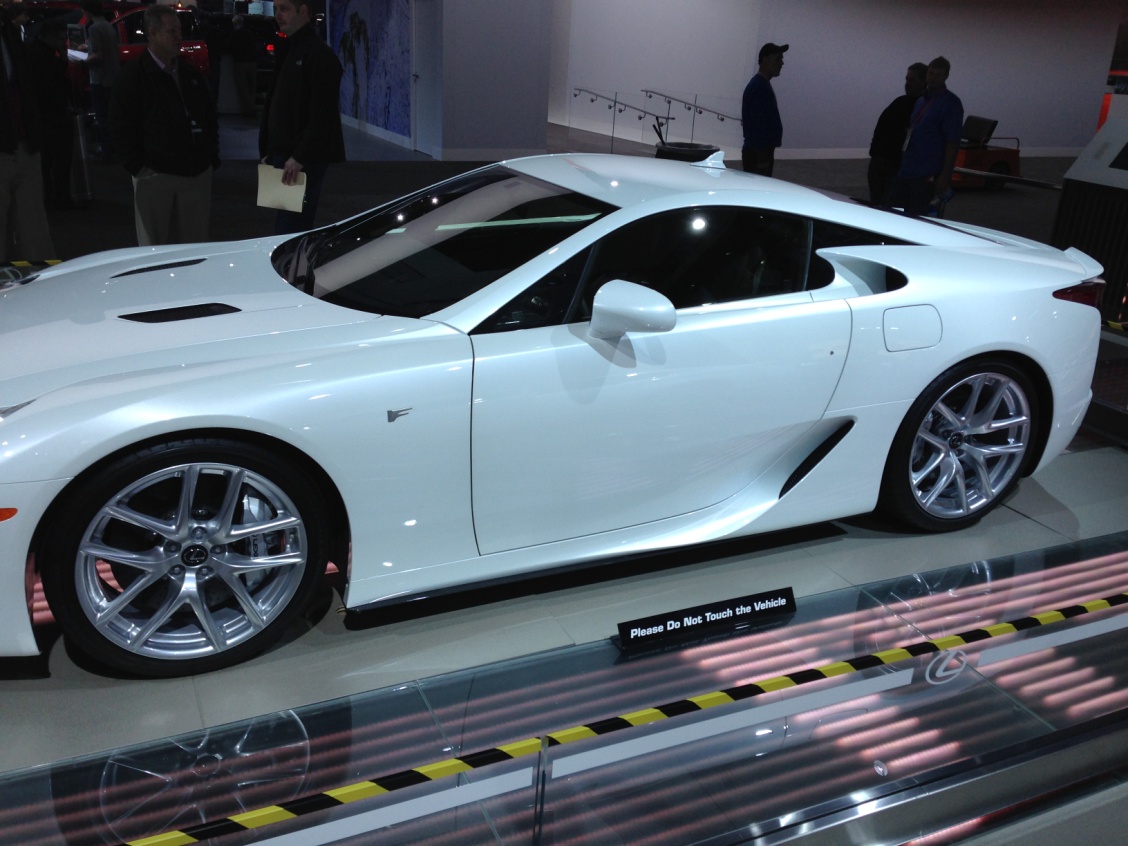 Table of Contents
25 \
Acura TLX Prototype
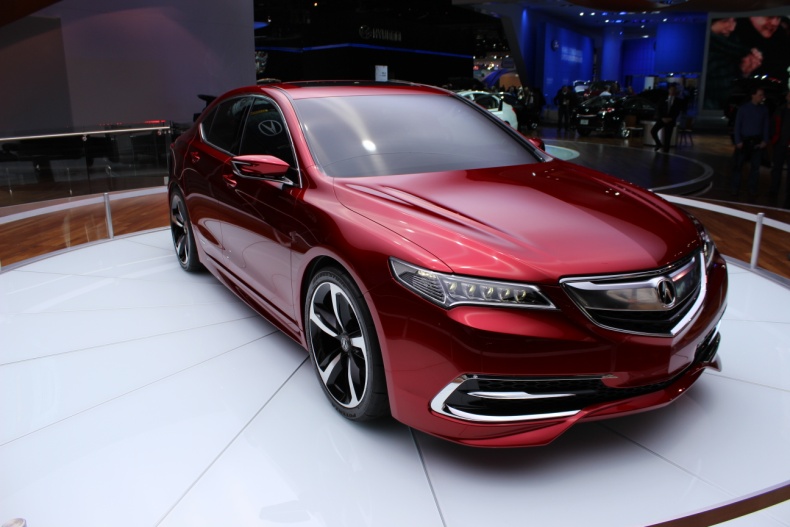 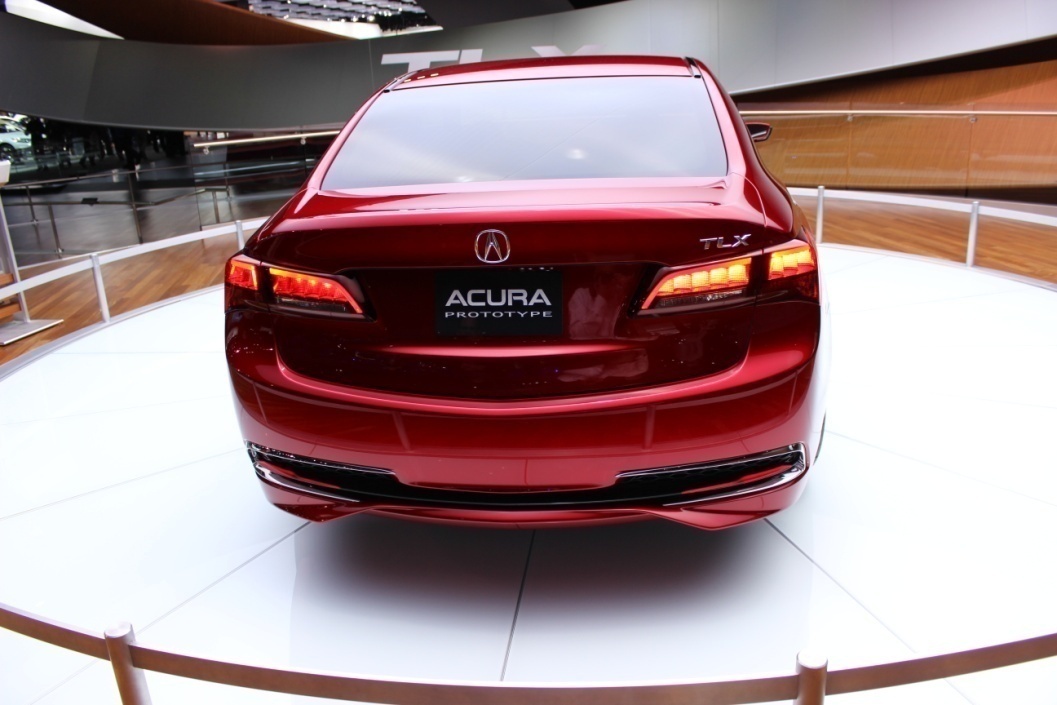 Table of Contents
26 \
Toyota FCV Concept
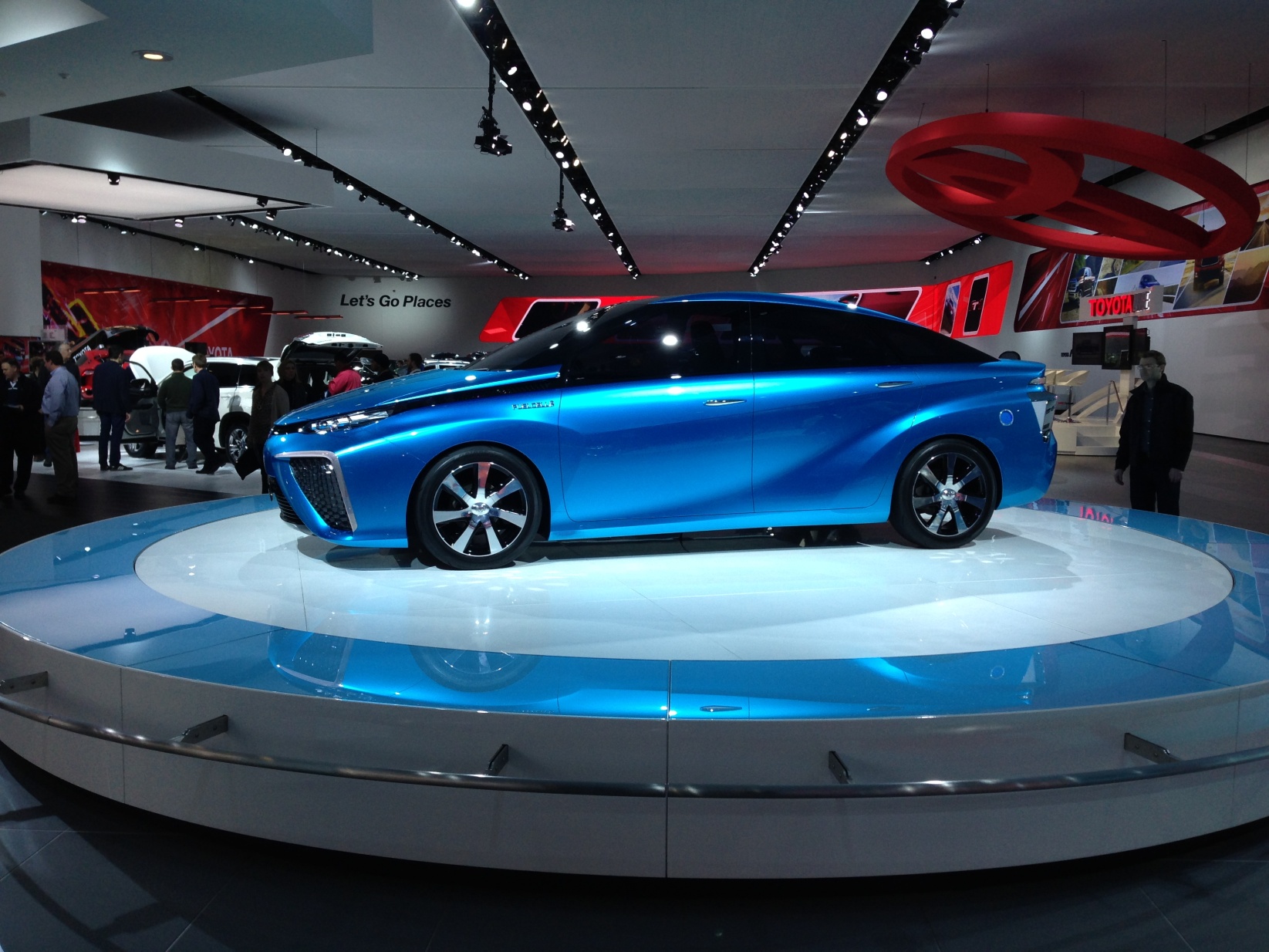 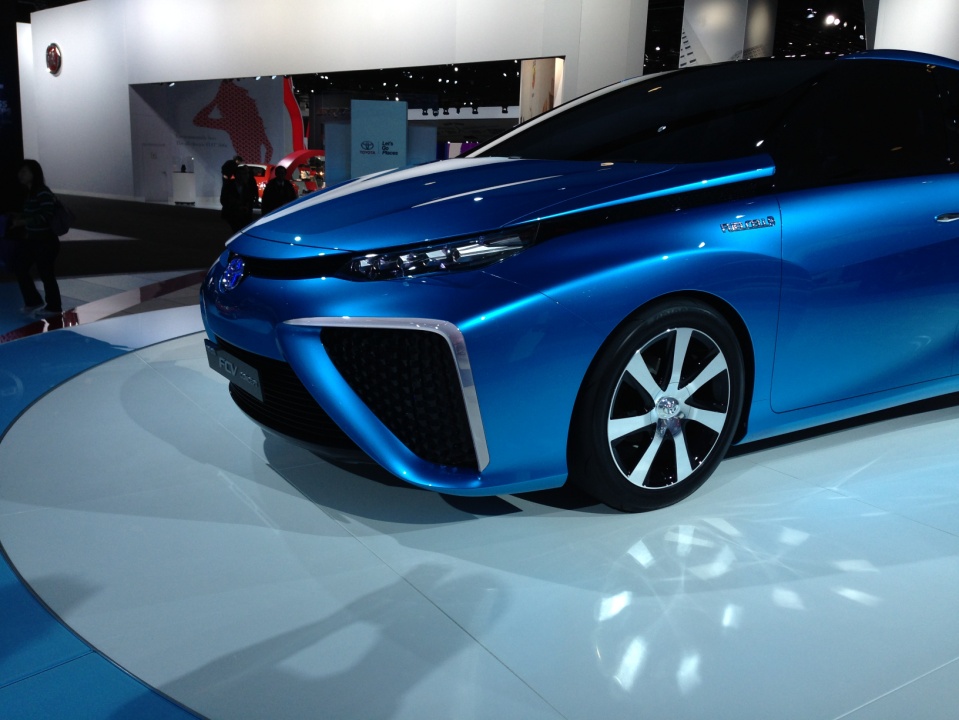 Table of Contents
27 \